FPC & HOM Technology Challenges, FCC
R. Calaga, E. Montesinos, S. Zadeh
CERN
Dec 5, 2023
Ack: I. Karpov, F. Peauguer (CERN), S. Udonwgo (Rostock University)
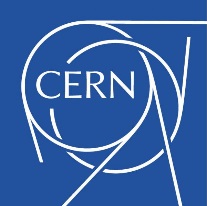 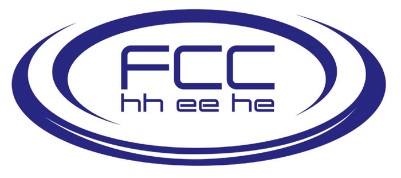 FPC
HOM-C
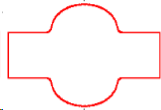 Coupling beam power out of the cavity
Coupling RF power into the cavity
broadband
narrowband
Typically coaxial-type or waveguide-type couplers
Depending on frequency & power levels, adapted couplers are chosen

For the Future Circular Collider, up to 1 MW input and 10’s kW output is expected
FCC-ee RF Layout
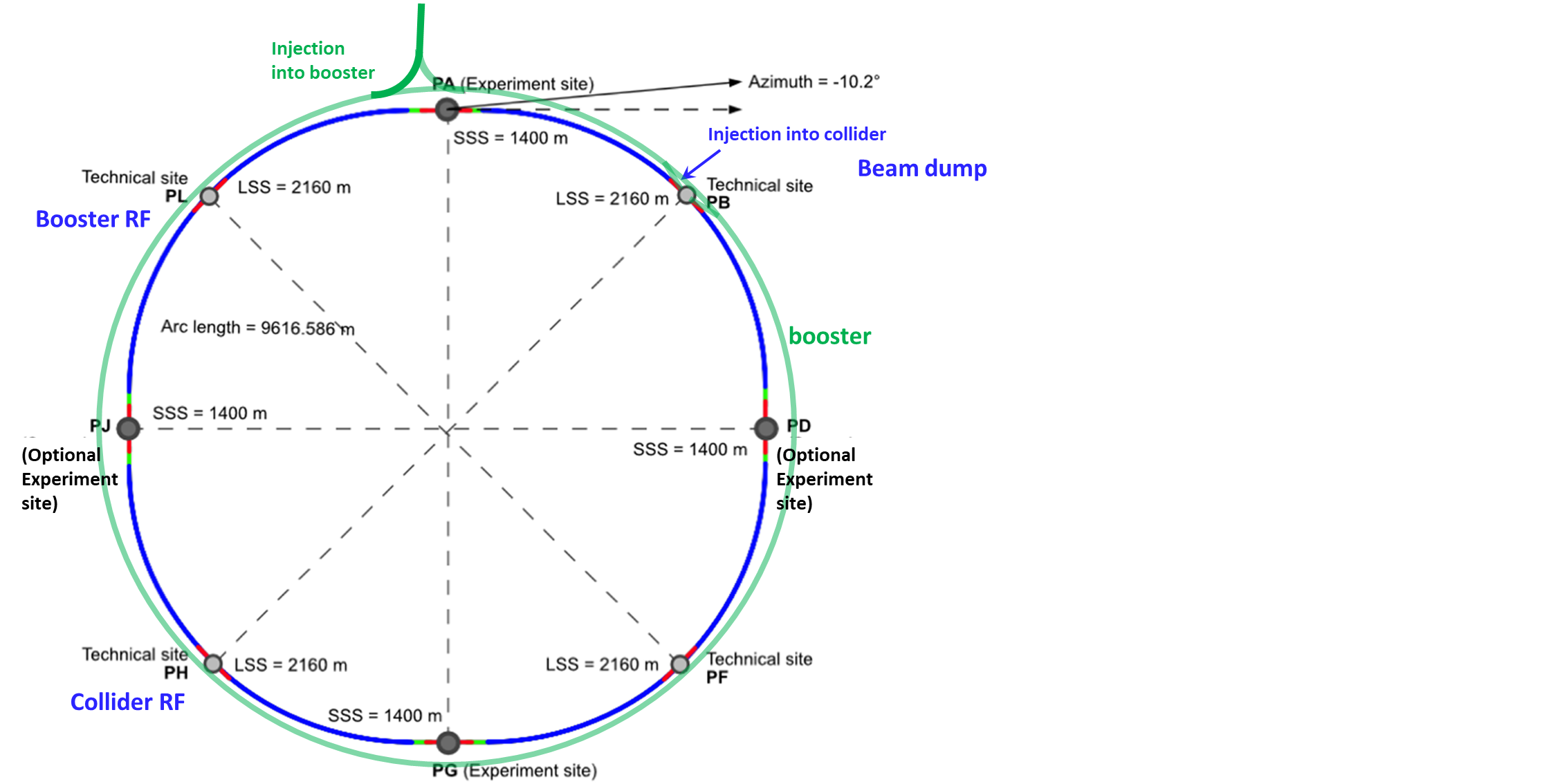 Basic Parameters
protons
electrons
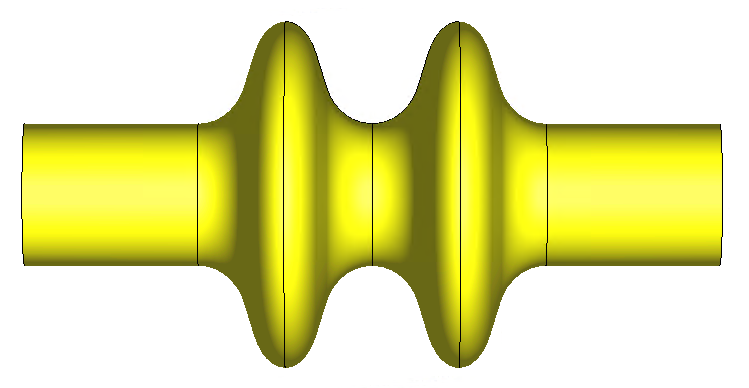 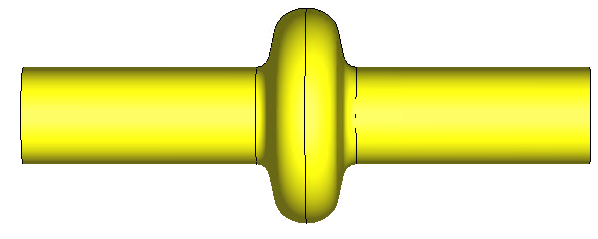 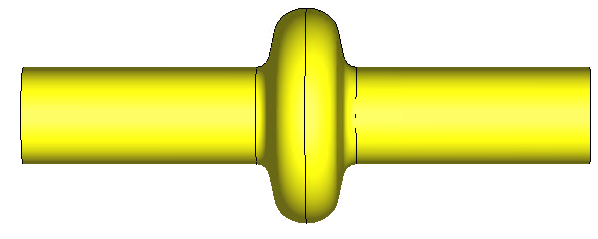 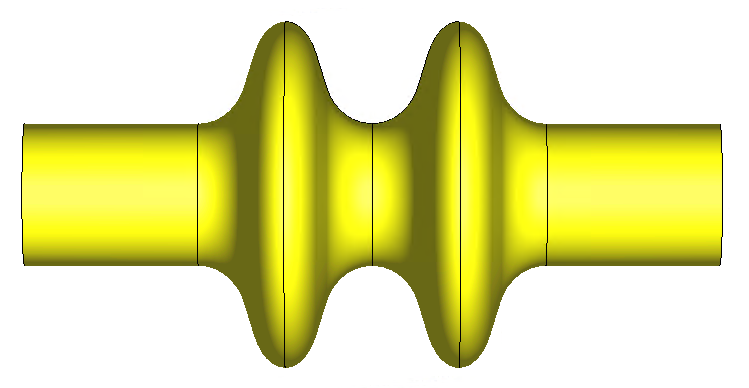 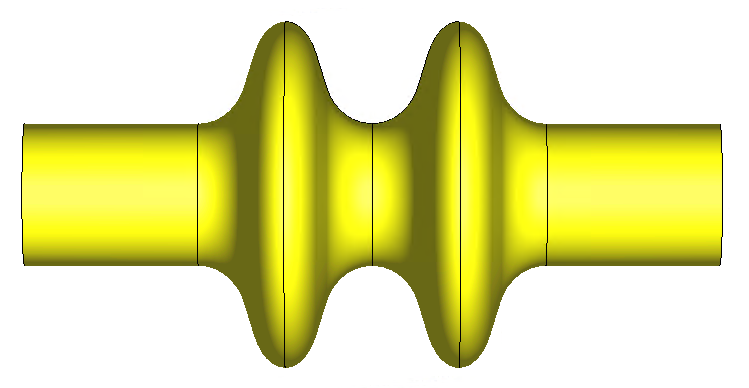 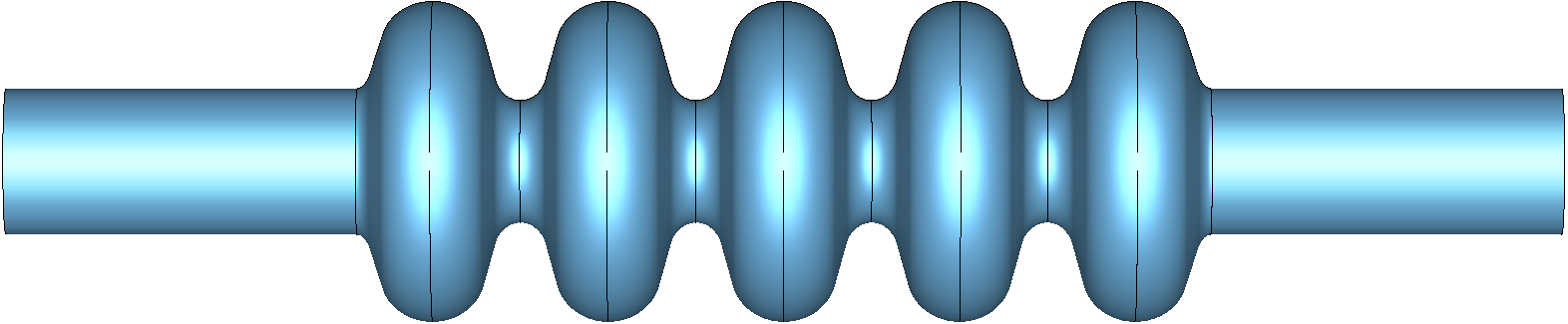 Full energy booster not shown in the table
LHC Accelerating RF - Today
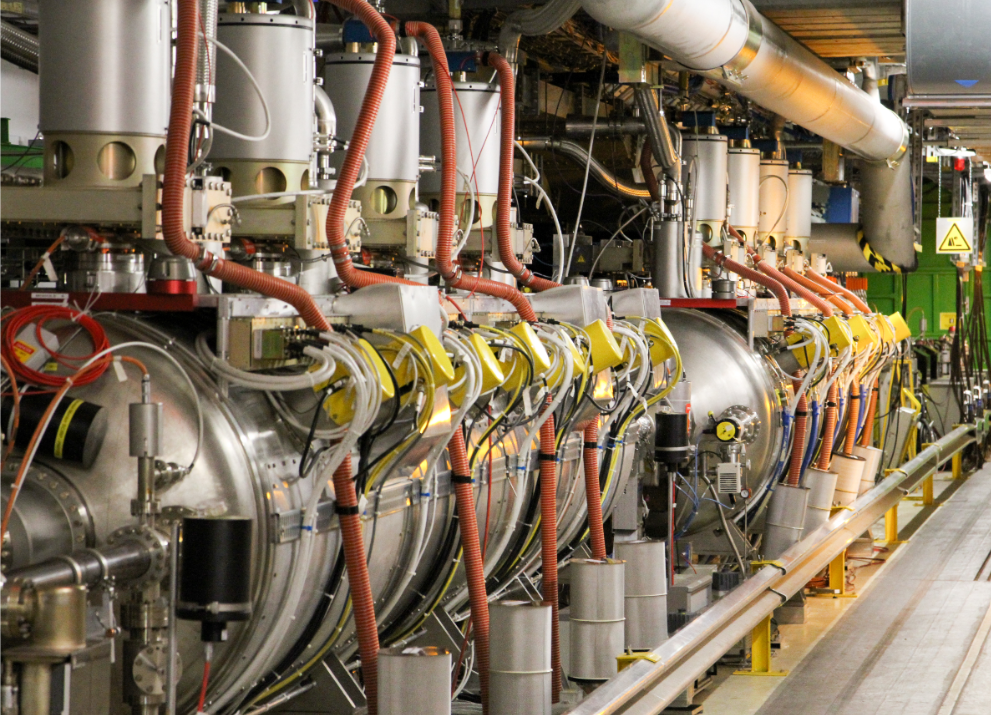 8 cavities (2 CM) per beam
Cavity voltage = 2 MV (max)
Beam current = 1.1 A

Input power = 300 kW (max)
HOM power < 1 kW (max)
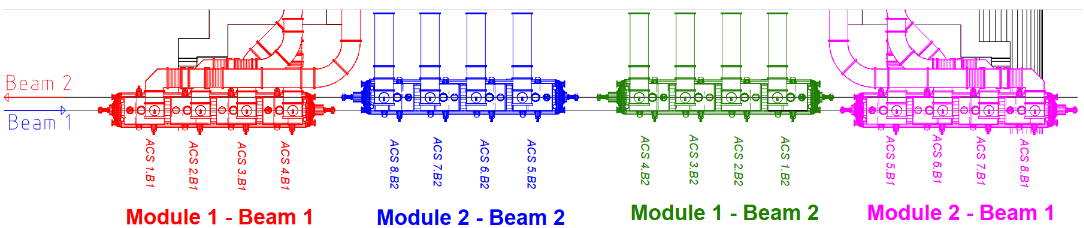 LHC RF Input Coupler
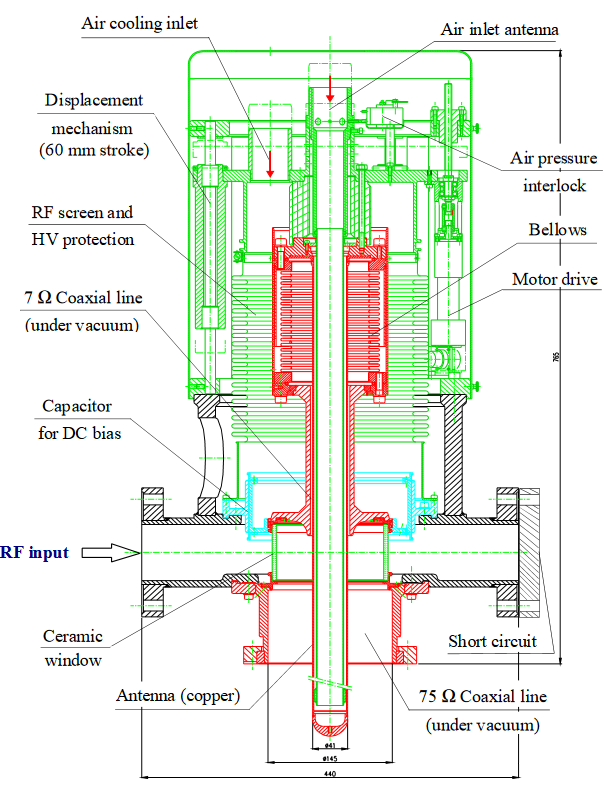 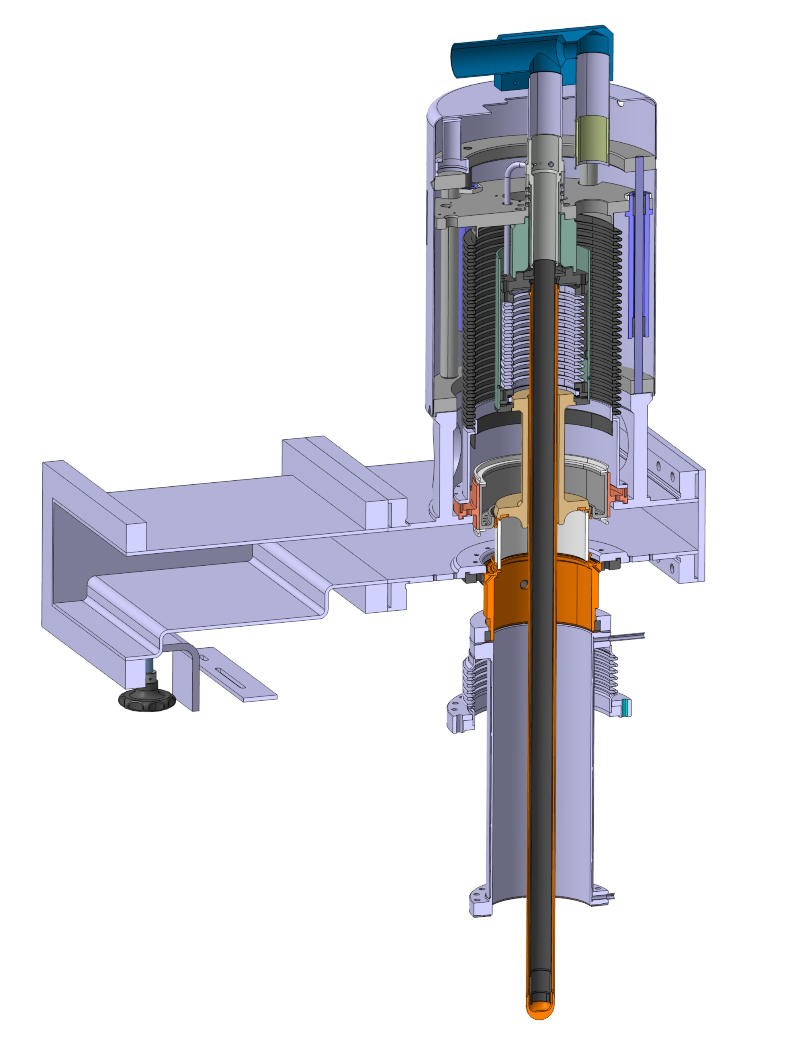 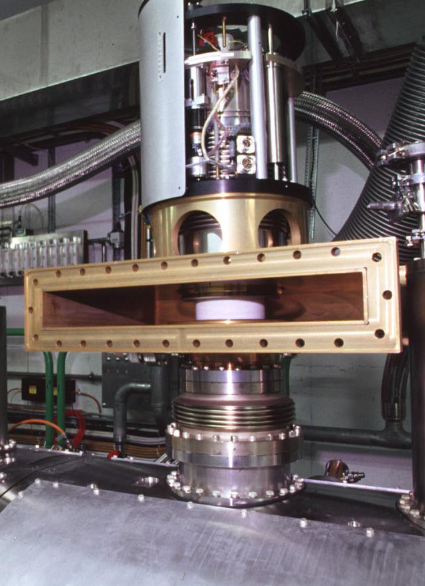 Input Power, FCC
Power vs Input Coupling
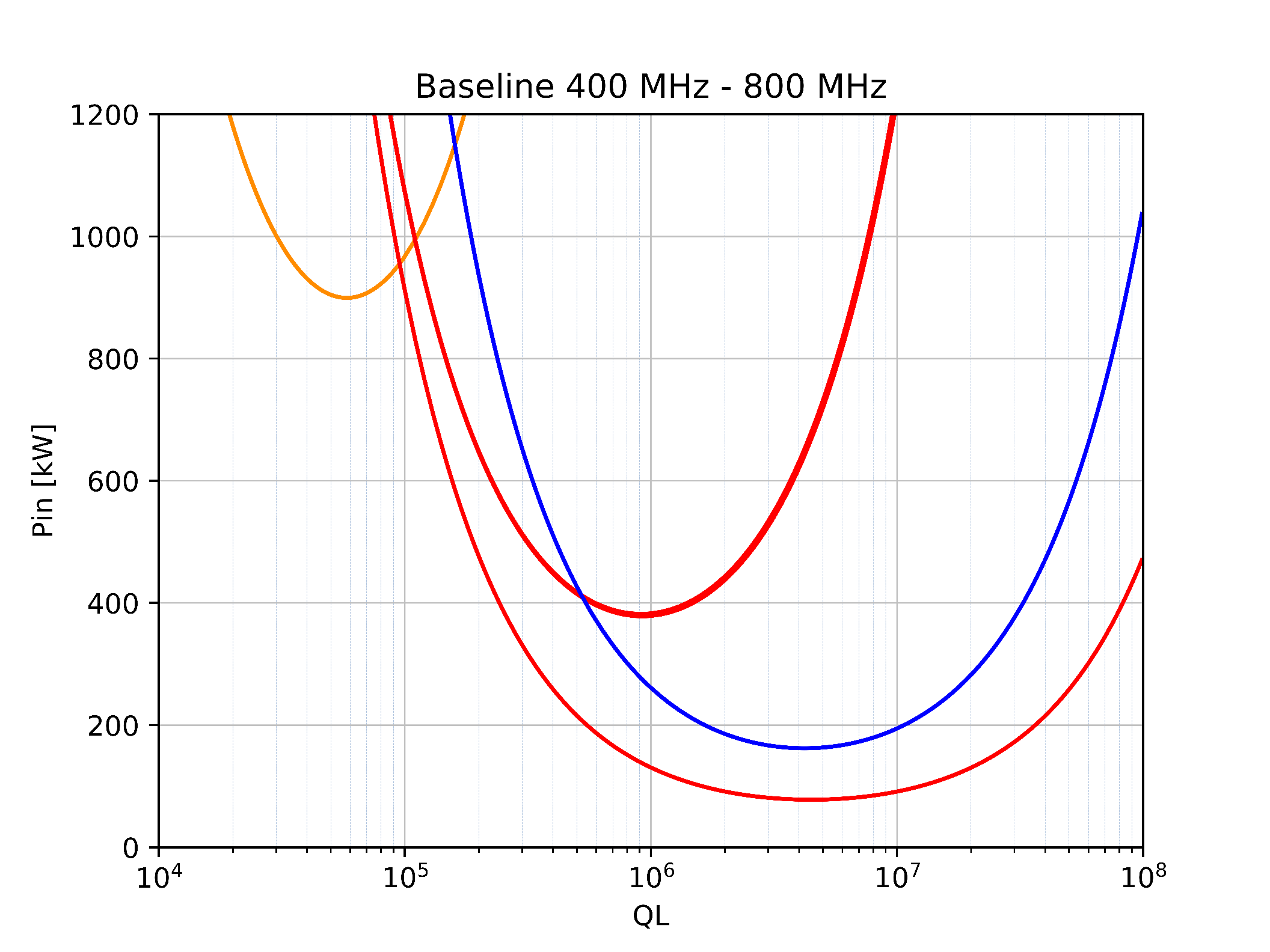 Z
W, H
ttbar
Power Handling (empirical scaling)
Experience with power couplers built at CERN since 2000 used define an empirical scaling

The FCC specification in some scenarios is requiring the power levels to about factor 2 larger

Not obvious in CW mode to increment by factor 2 w/o considering novel cooling techniques, prevent multipacting damage and arcing
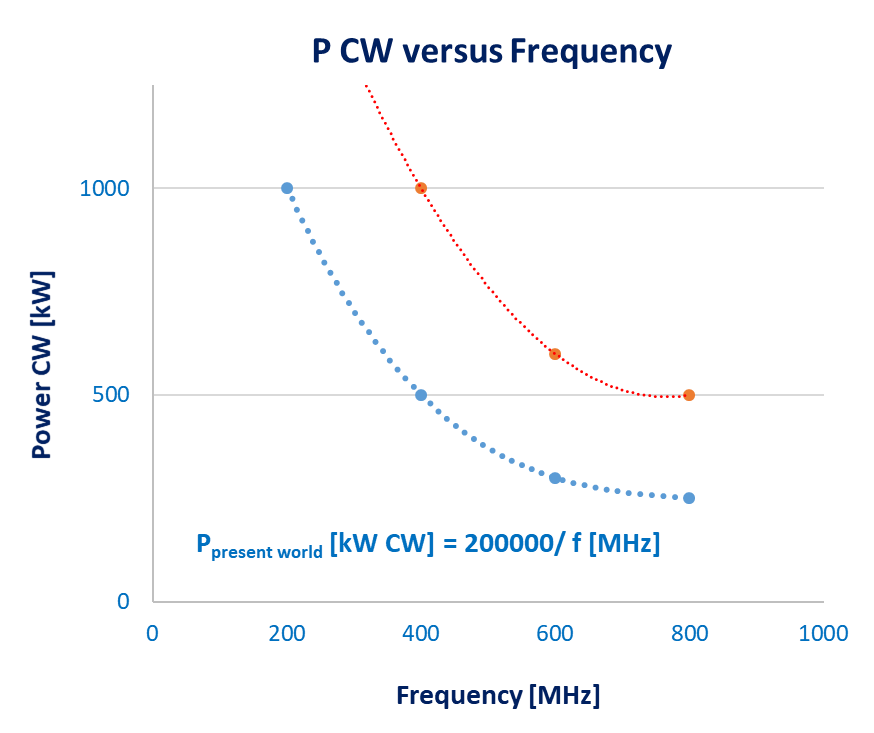 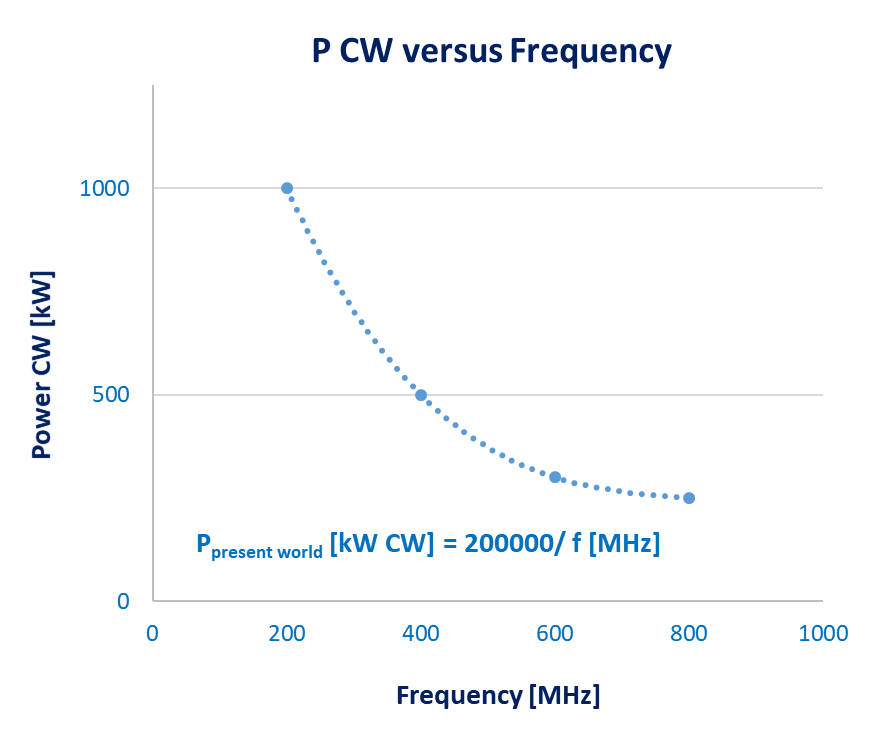 future
present
Coupler Towards FCC
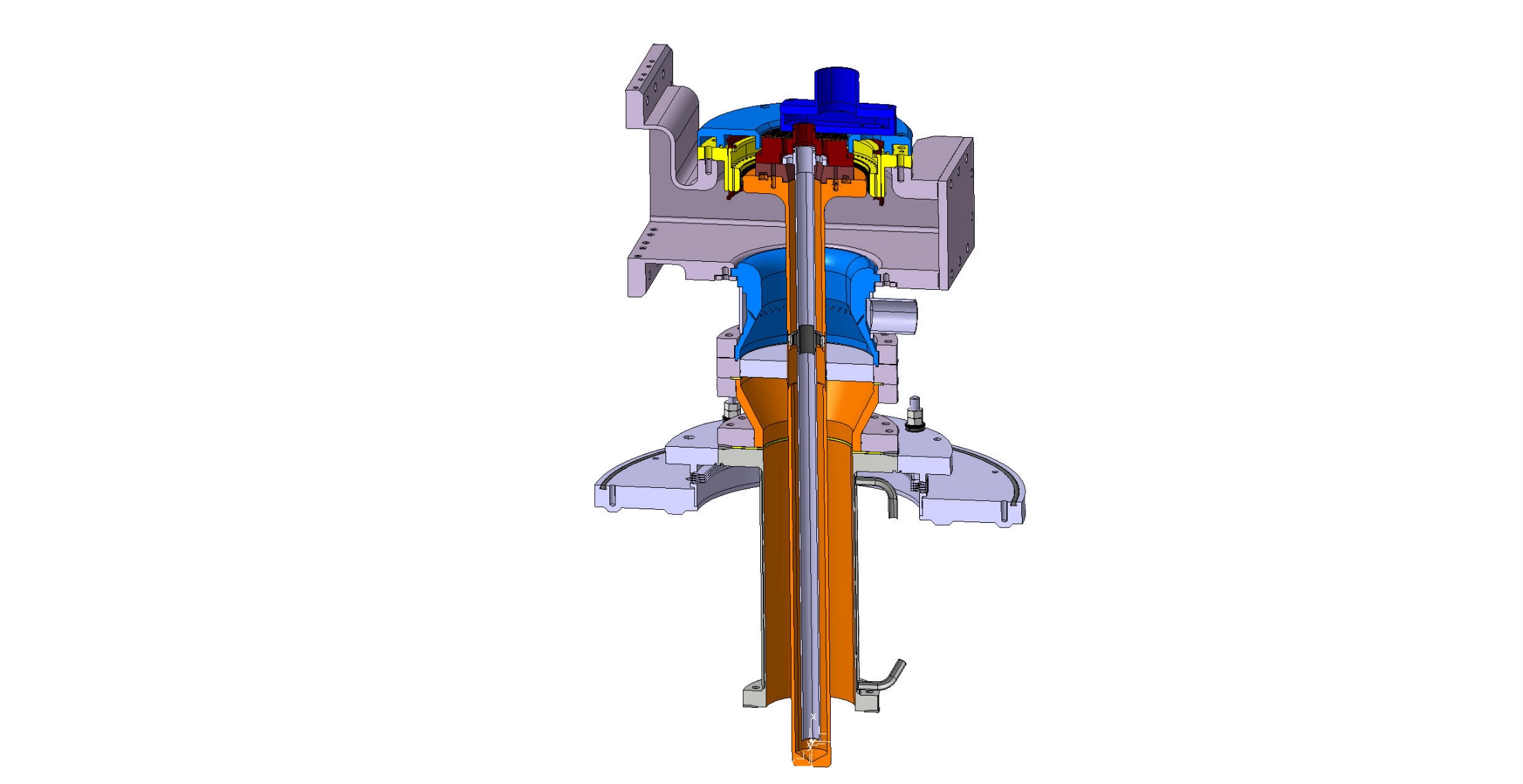 During the high gradient R&D program a MW class air-cooled coaxial-window coupler was developed for pulsed operation

This concept is used as the present baseline for the FCC.  The jump to CW needs to be demonstrated, the critical point will be the RF window

An alternate disk-window outside the cryomodule is simpler option, but requires re-thinking the “clean assembly” of such a configuration

R&D on higher purity ceramic (99.5%) is ongoing
Ceramic Windows Types, CERN
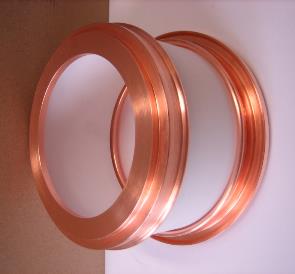 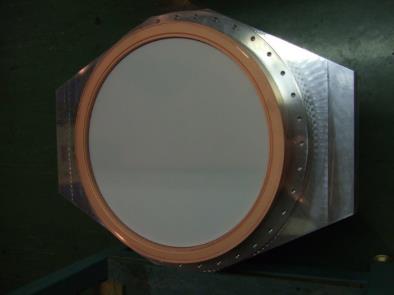 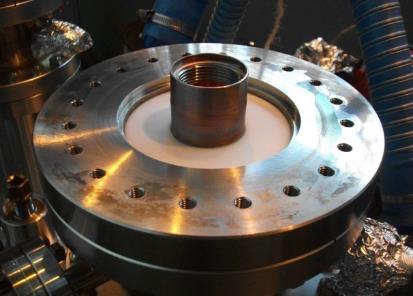 Disk windows
SPS, 800 MHz
150 KW CW
Cylindrical windows
LHC, 400 MHz
500 kW CW
Coaxial windows
HL-LHC Crab, 400 MHz
100 KW CW
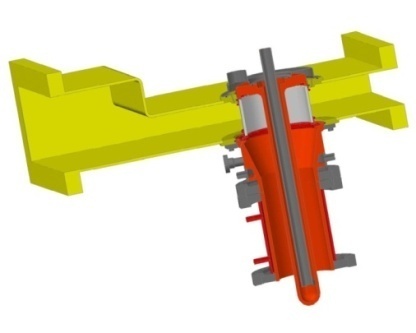 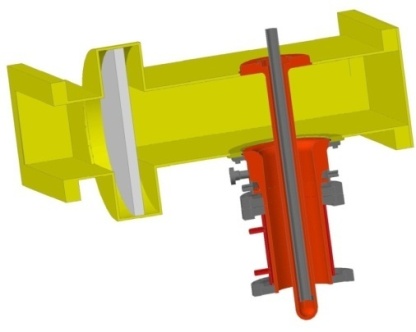 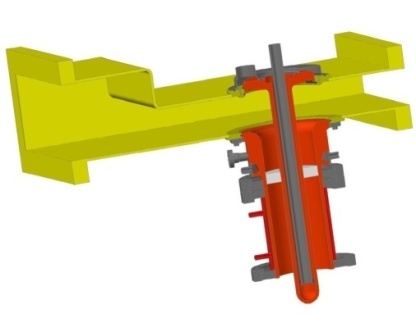 Multipacting
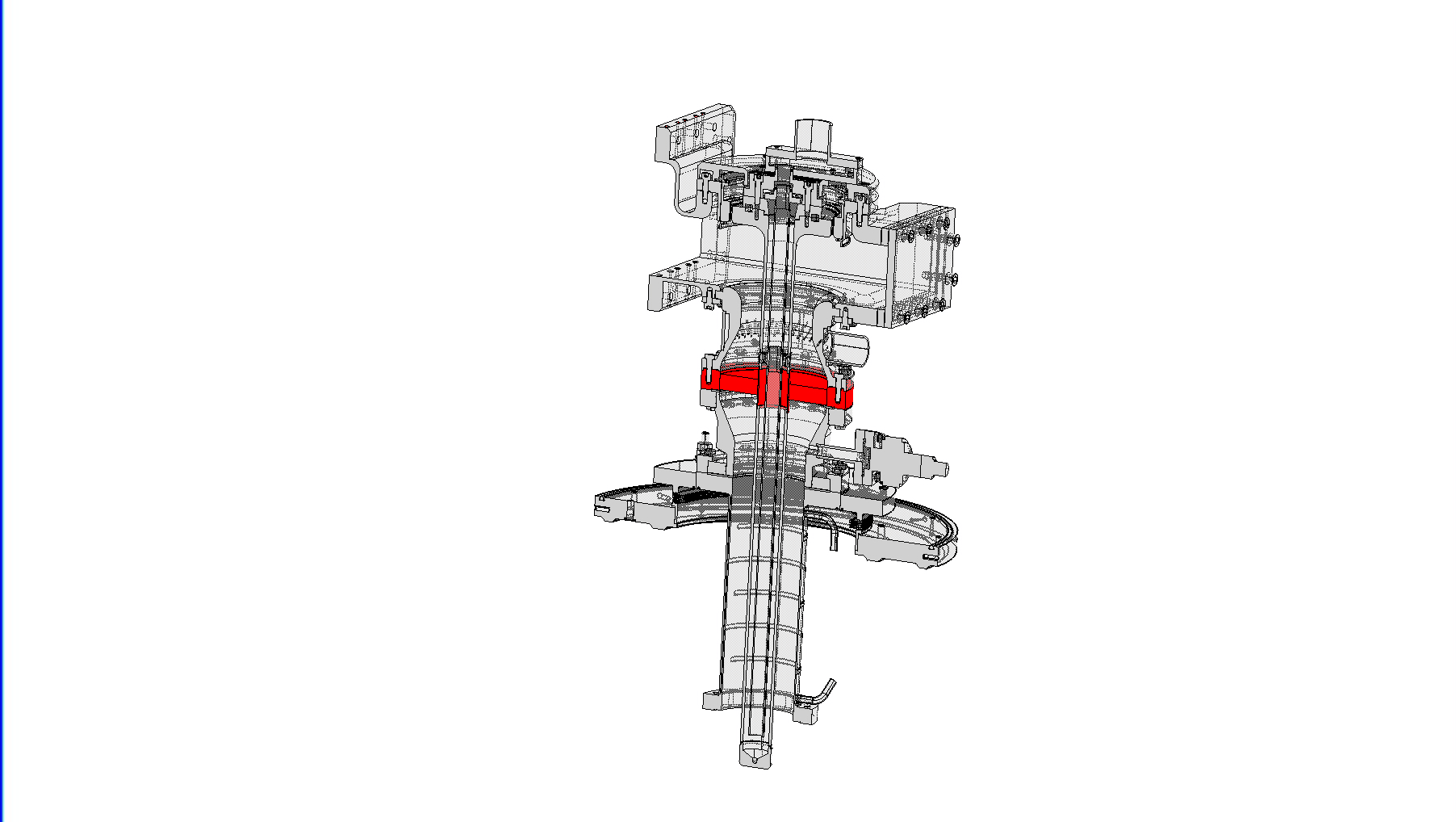 SEY of ceramic window very high and prone to multipacting & risk to ceramic

Improved with Ti coating on the vacuum side. Also helps to remove electrostatic discharge. Process well mastered

R&D ongoing to study low SEY ceramic. Potential simplification – pending validation & cost

DC bias (2-5 kV) is necessary to suppress multipacting – but brings additional complications. Magnetic means of suppression under study but not necessarily compatible with SRF
Thermal Management
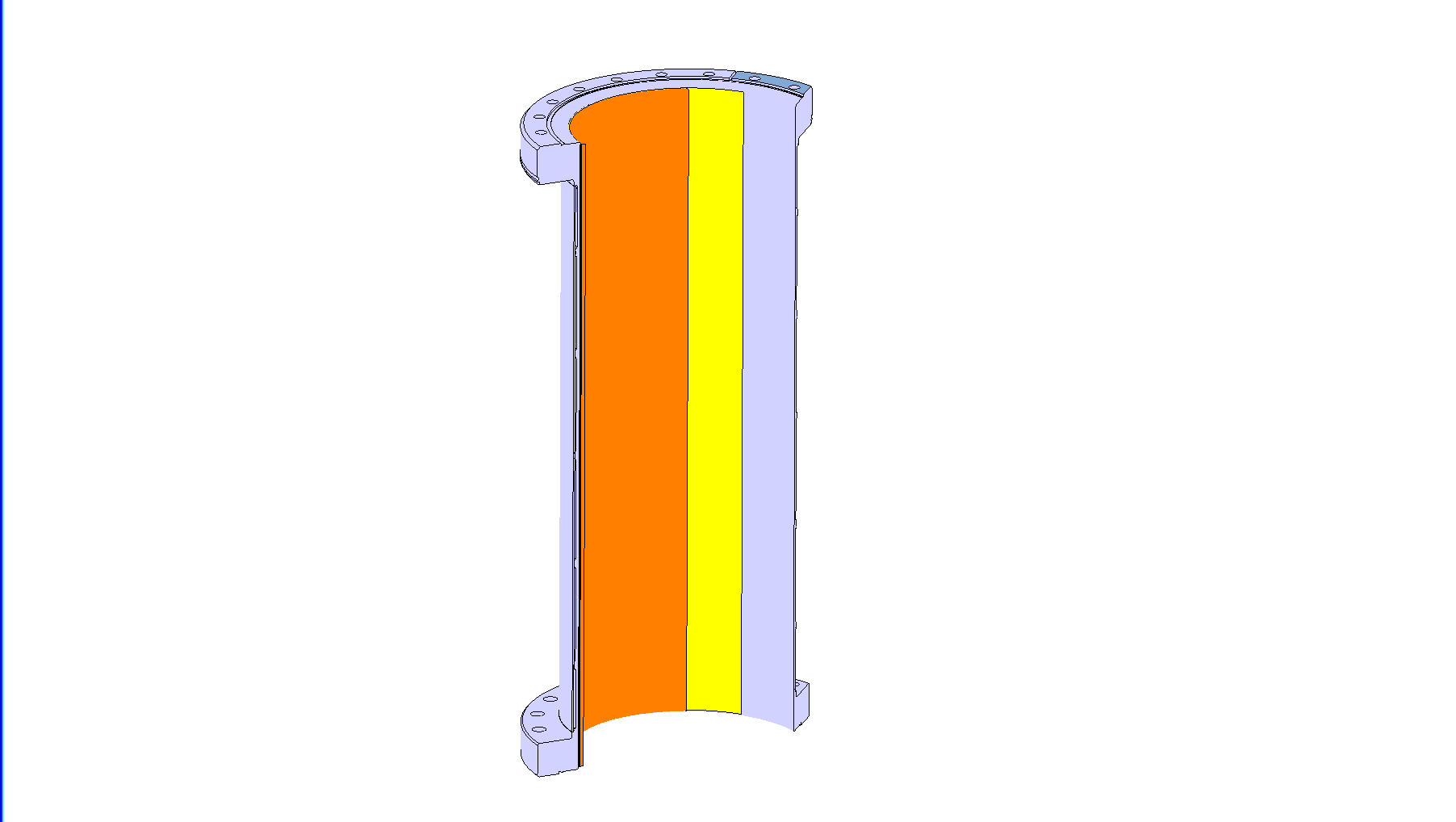 Outer line:  a thin Stainless Steel tube, acting as the thermal insulator to separate between the 2K and the 300K with He-gas flow or thermal intercepts
A thin layer (~µm) of copper, to minimize RF losses, not transmitting so well the thermal losses to the cryogenic system

With the recent HL-Crab 1.5 mm Stainless Steel tube + Gold 2 µm (flash) + Copper (or gold ) sputtering layer 10 µm being pursued as standard procedure

Inner line: Massive OFE copper with air cooling avoid issues with freezing water at brazed joints
Outer-line: Stainless Steel + gold
+ copper
Air-cooling
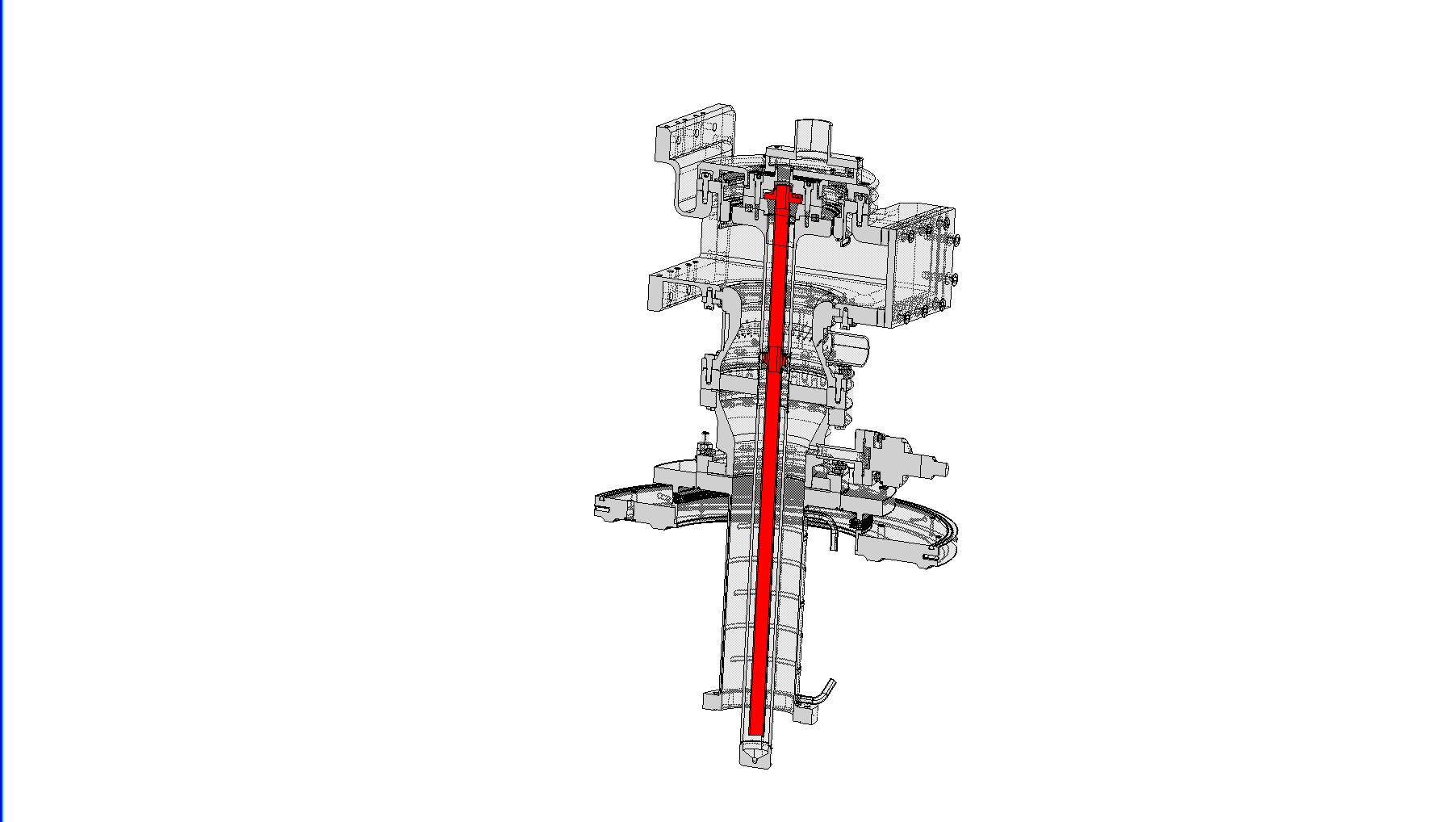 Peel off due to rinsing
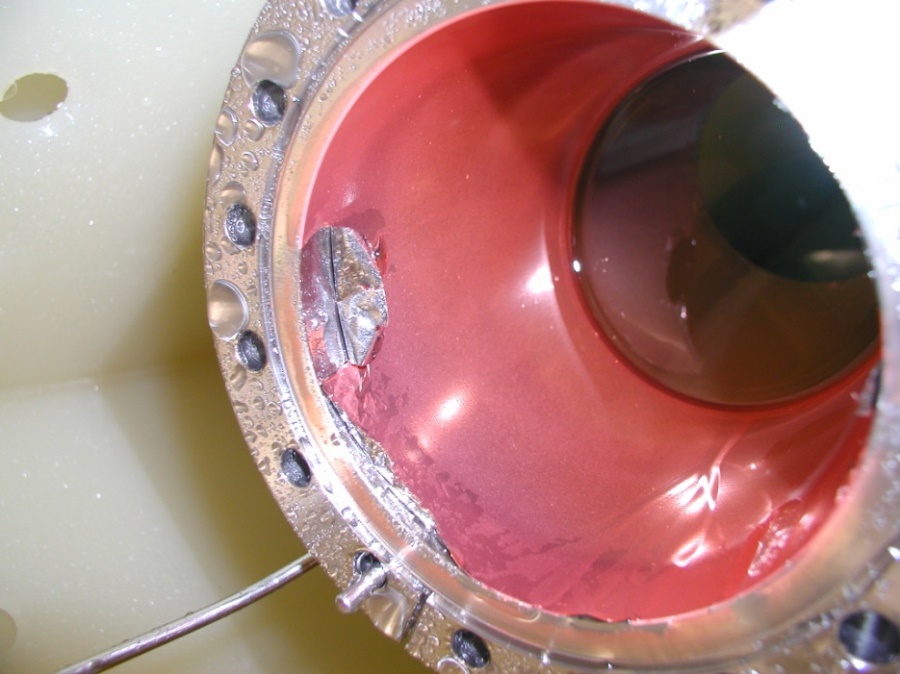 Test Box & Conditioning
High power RF (pre)-conditioning of a “clean coupler” is necessary for controlled desorption of gases from the RF surface in SW & TW conditions

This process is time consuming and there is no short-cuts especially with CW power levels considered (200 kW to 1 MW)

Almost 1000 couplers to process for the main ring and ~500 couplers for the booster
Example of LHC RF conditioning system
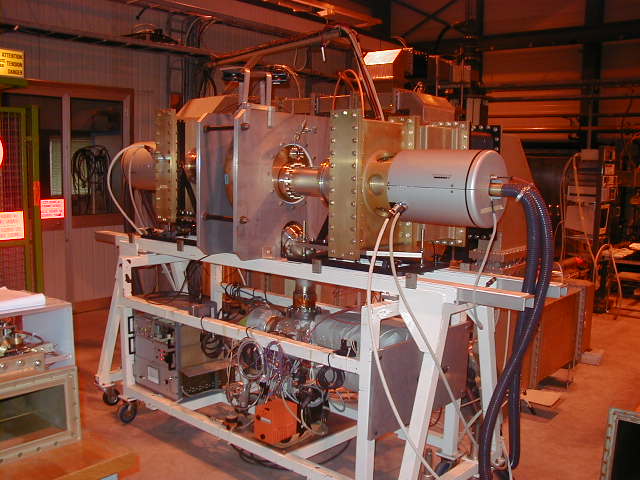 Assembly into Cavity
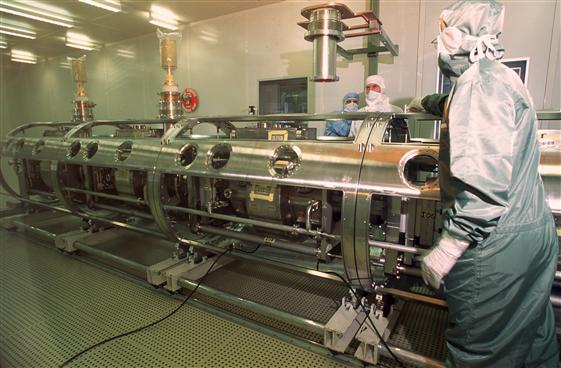 1990’s
One of the most delicate & critical step, likely define the maximum field reach and onset of field emission. IS04 like clean room assembly makes it very cumbersome

For the HL-LHC crab cavity project, special 3D printed tooling and “semi-robotic” assembly proved to minimize the risk

Moderate gradients required for FCC, the assembly procedure needs to some re-thinking
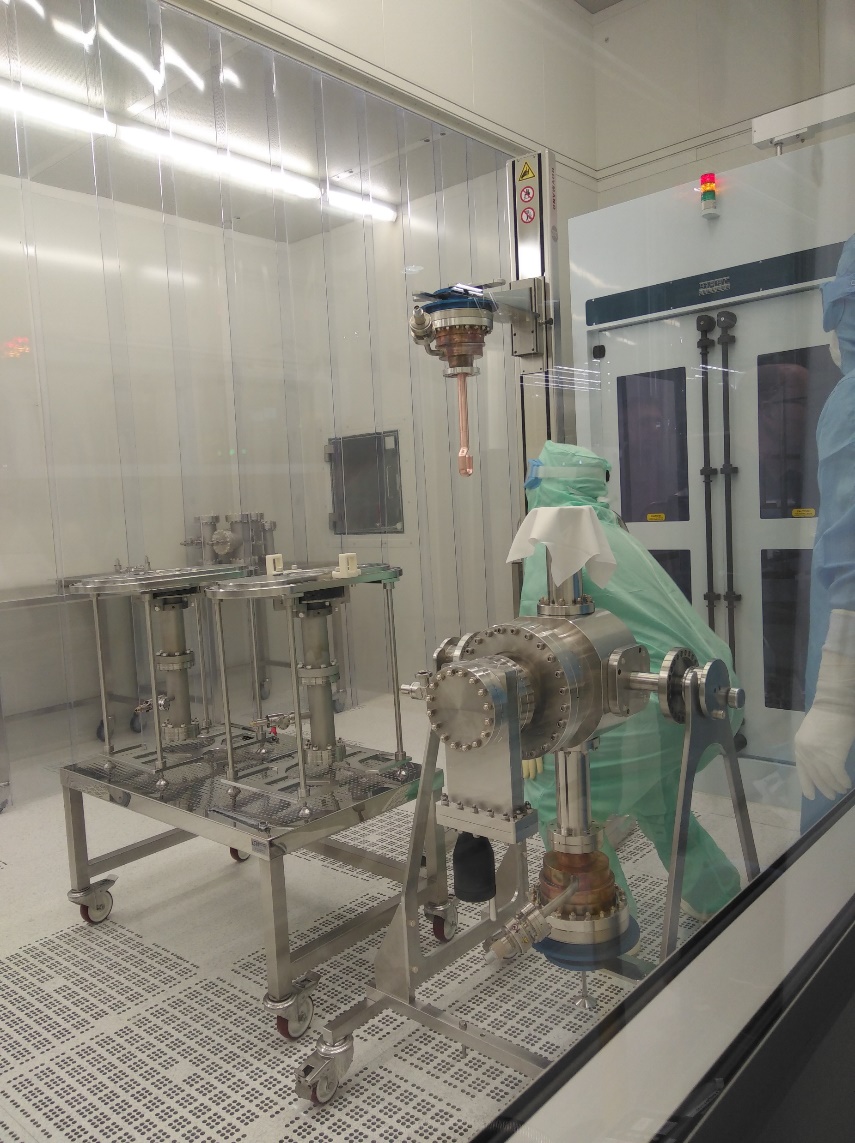 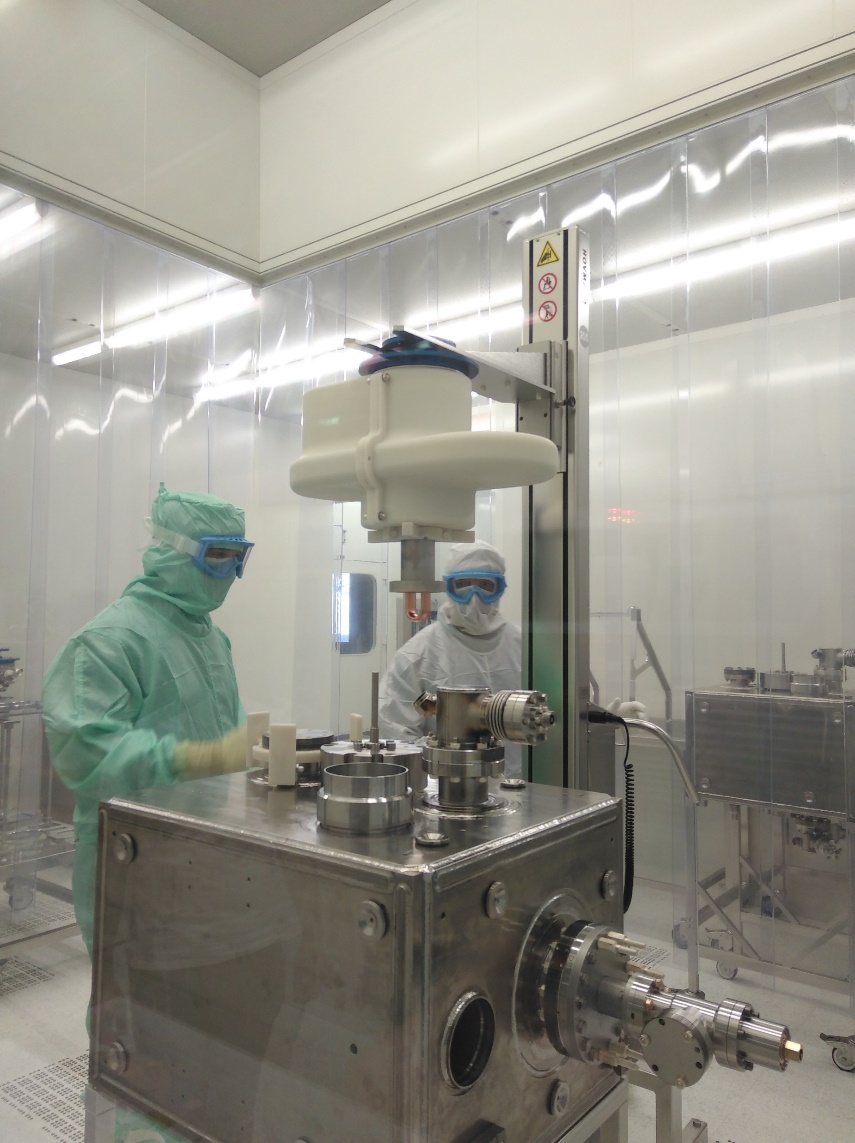 2017
Cryomodule Integration
Cryomodules are typically conceived with cavities in mind

For very high RF power like the LHC & FCC, the power coupler and HOMC are a significant part of the “cavity assembly”. They also determine the performance reach

Present concept of installing the couplers in clean room and integration into cryomodule after may not be optimum 

Can we install the couplers after the cryostating “in a clean way” ?  Coupler exchange w/o de-cryostating and robotic way
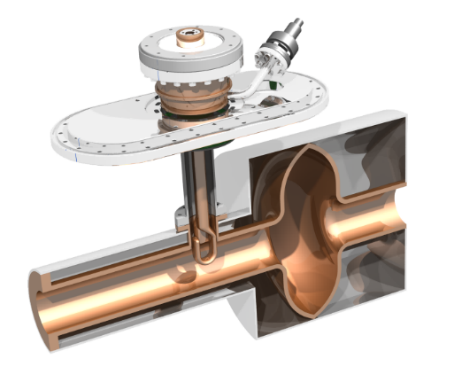 Minimal distance for compact cryomodule
Higher Order Mode Couplers
(HOMC)
Impedance & HOMs
Three main issues to be addressed for the FCC
Strong feedback around the fundamental mode 
Strong damping of the low frequency HOMs for CBI
Efficient extraction of kWs of HOM power
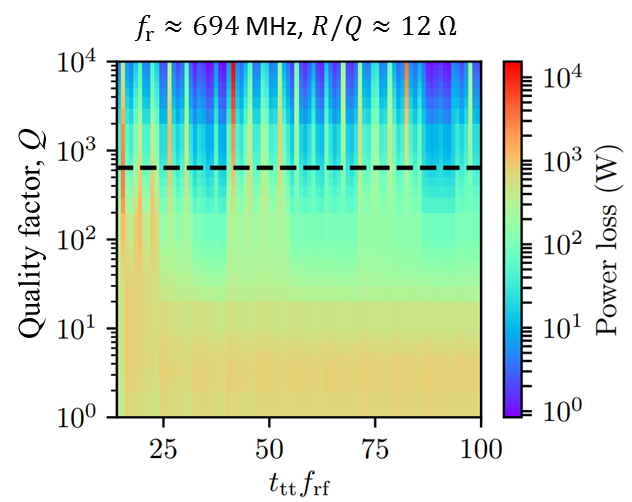 Fundamental mode impedance
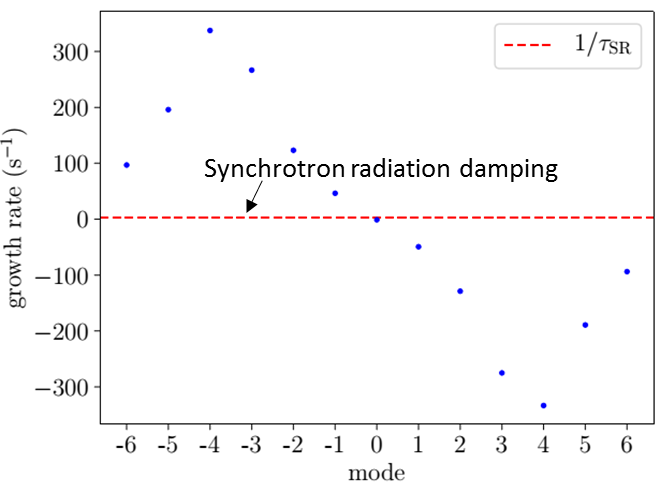 stability
PRSTAB 21, 071001 (2018)
LHC RF - HOM Scheme
The LHC system uses two coaxial type HOM couplers, narrow-band (low frequency) & broadband (> 700 MHz)

The large beam pipe aperture (300mm) is key for achieving very strong damping
Look inside cryomodule
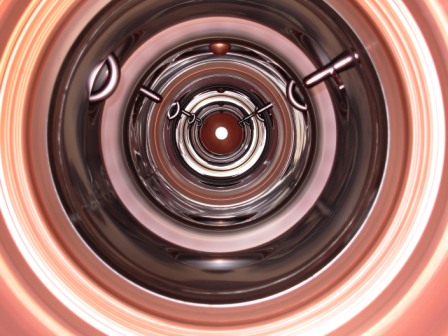 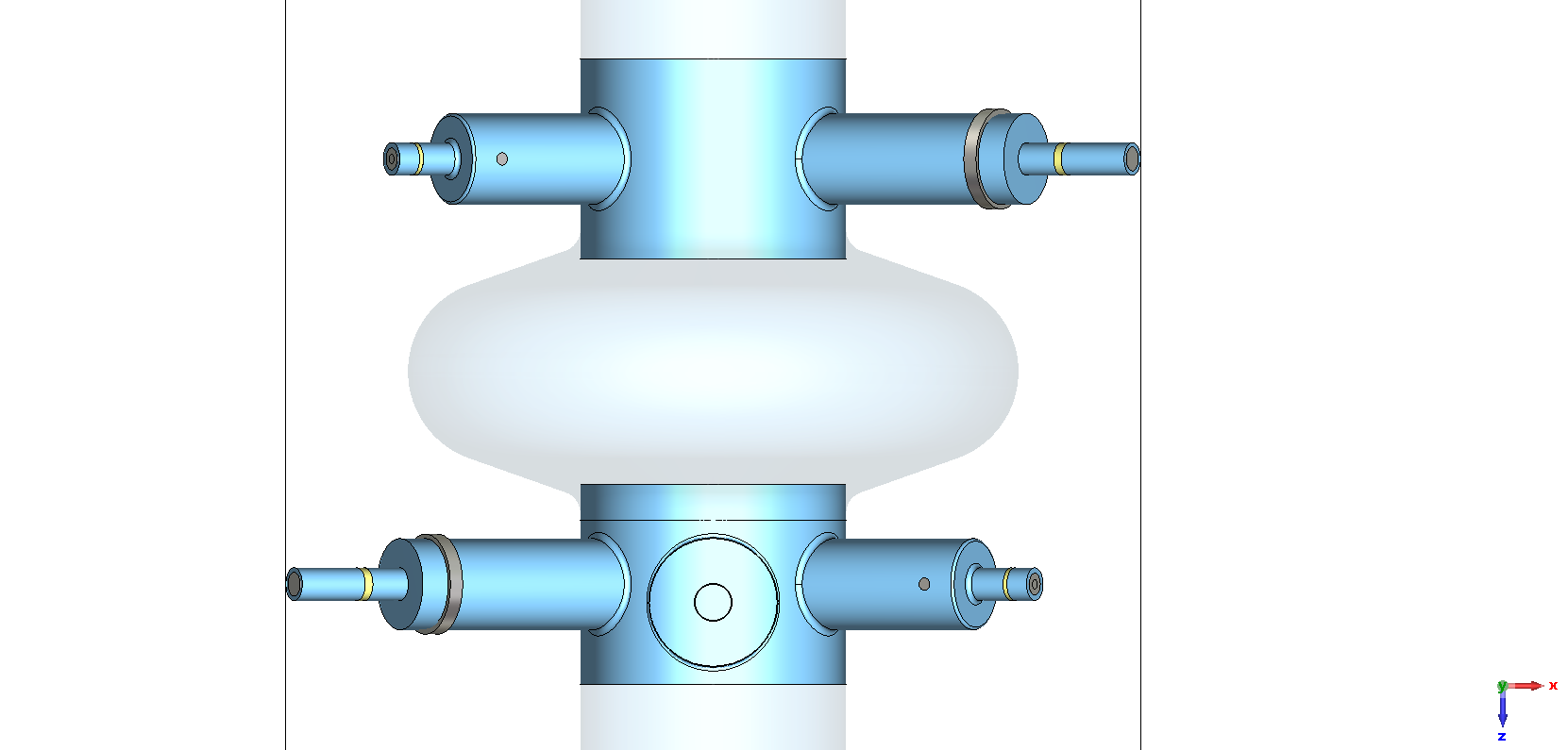 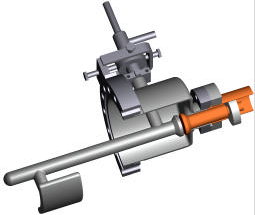 “Broadband”
“Narrowband”
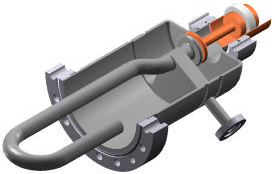 HOM Couplers, FCC
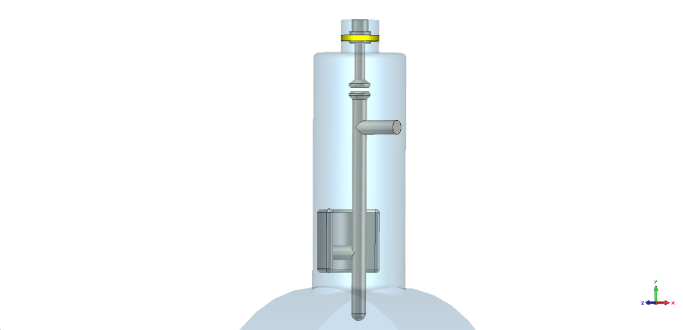 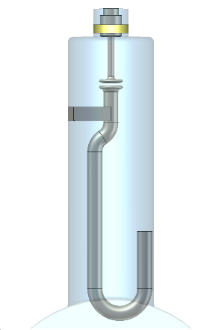 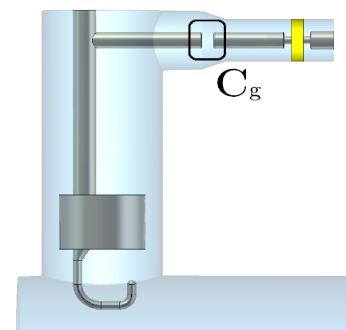 Three types of “tuned” coaxial couplers studied for strong damping targeting low frequency modes. Non-trivial geometries & tolerances

The tuning is very cavity specific, a “universal” coupler cannot be adopted as yet
LHC Probe-type
LHC Hook-type
DQW HOM Coupler
Example of transmission curves for 801.58 MHz
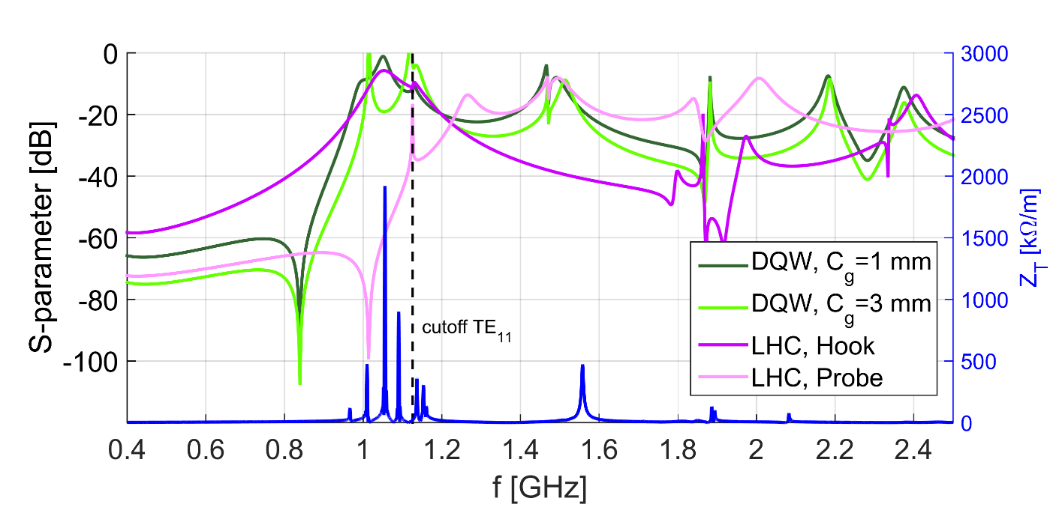 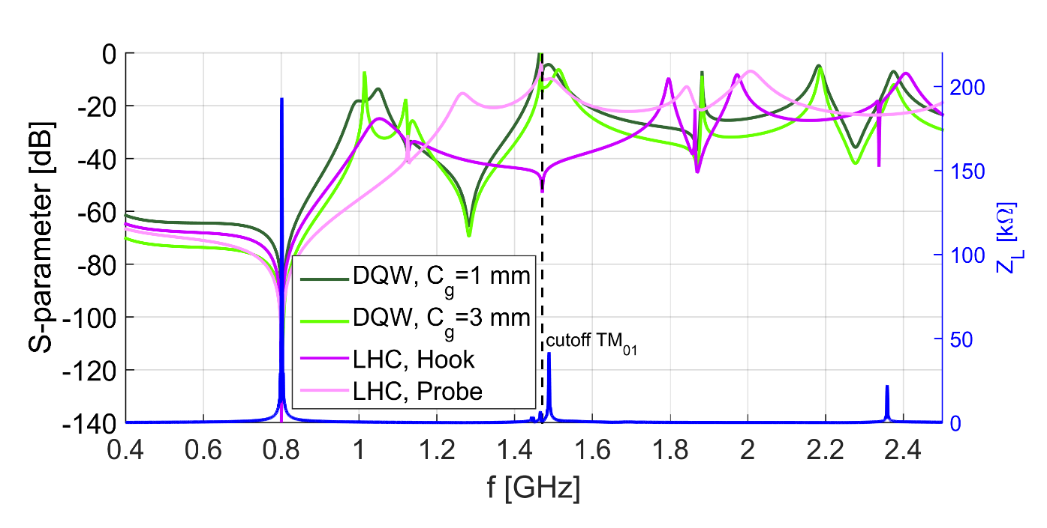 HOMC Design Considerations
DQW coupler, HL-crabs
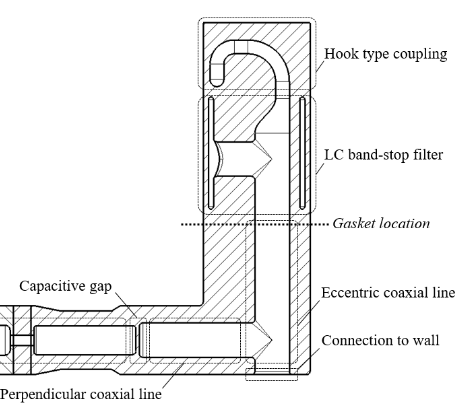 For CW operation, the simulations and experimental experience with LHC and HL-LHC indicate  
Demountable coupler with careful thermal design (gasket & feedthrough location) 
Active cooling with a dedicated He-jacket 
Sub-mm tolerances  cost driver
Cold RF window remains a big concern 

As we approach kW level powers, we are exploring RF conditioning with a dedicated test-box

Trials with Nb-coating on Cu HOM couplers can open up a cheaper avenue, R&D started
He channel
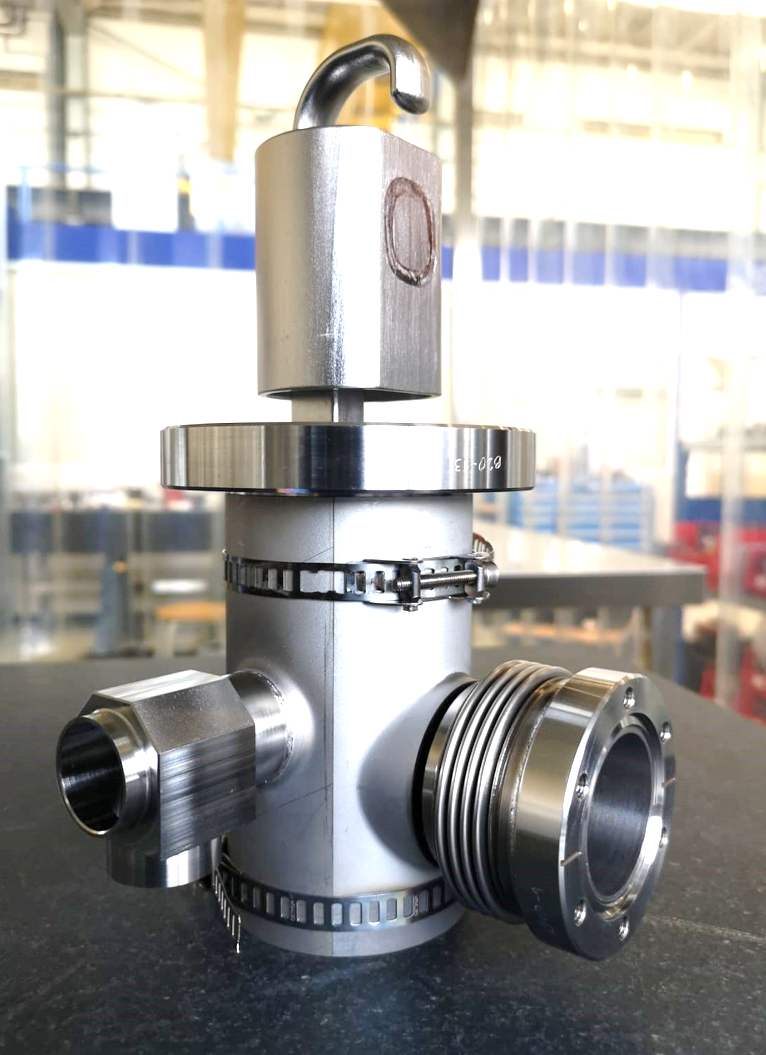 He-Jacket
FCC HOM Couplers, 400 MHz
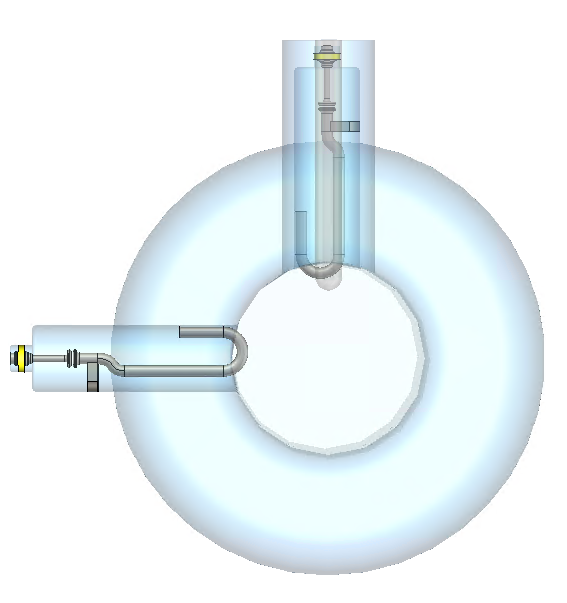 2-Hook type couplers/cav
Even with 1-2 cells & large aperture, stability requirements demand extremely strong damping

A cavity shape improvement from the LHC & extensive damping studies allowed to reduce to single Hook type coupler – important accomplishment!
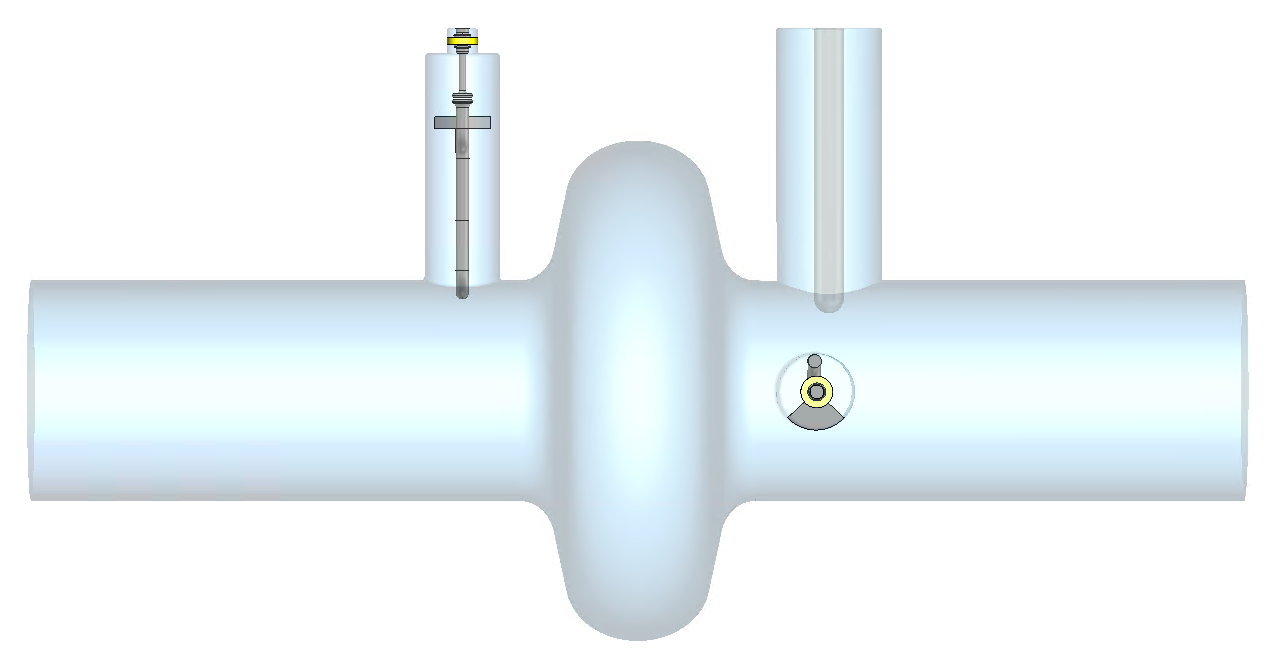 224
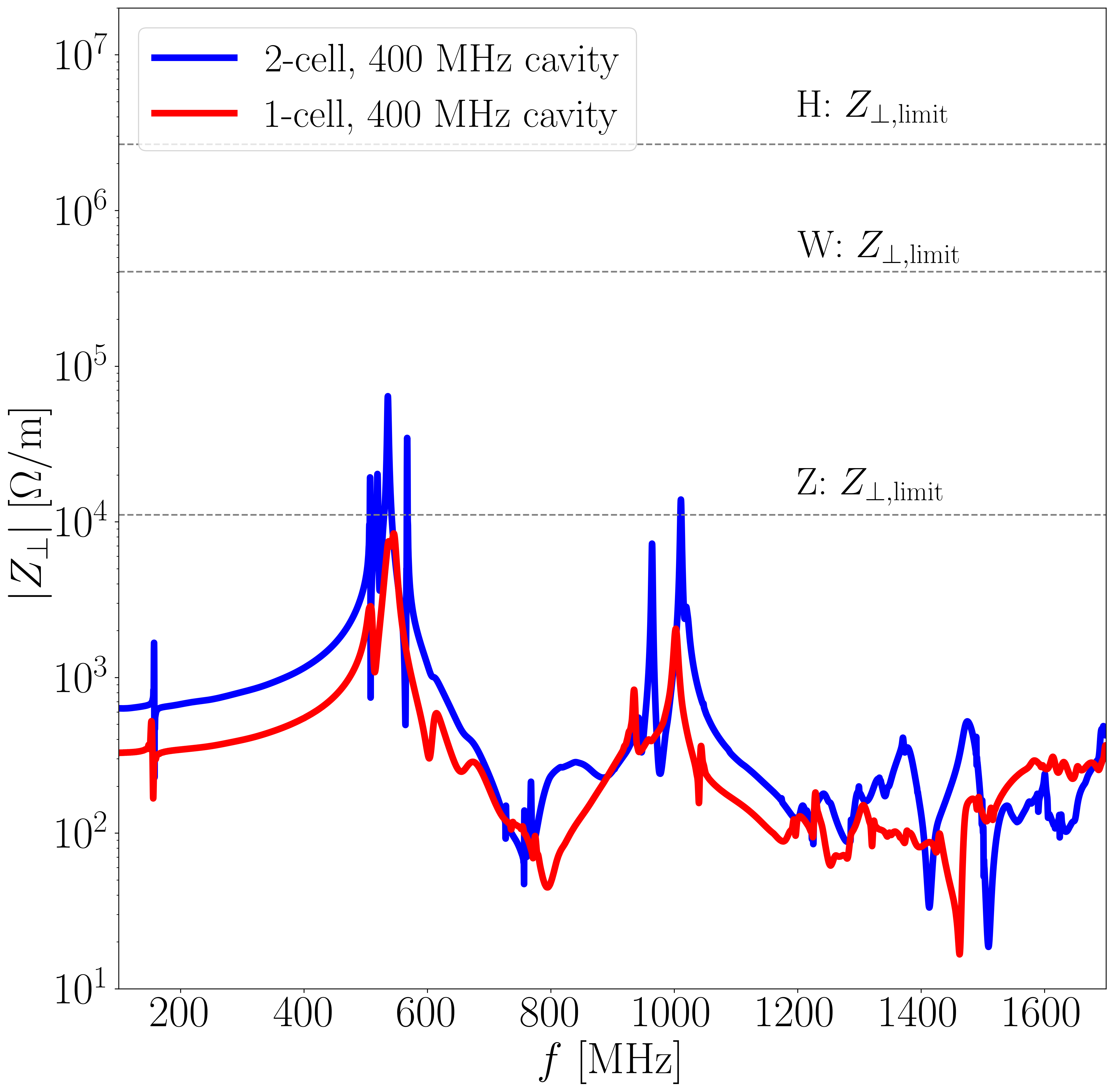 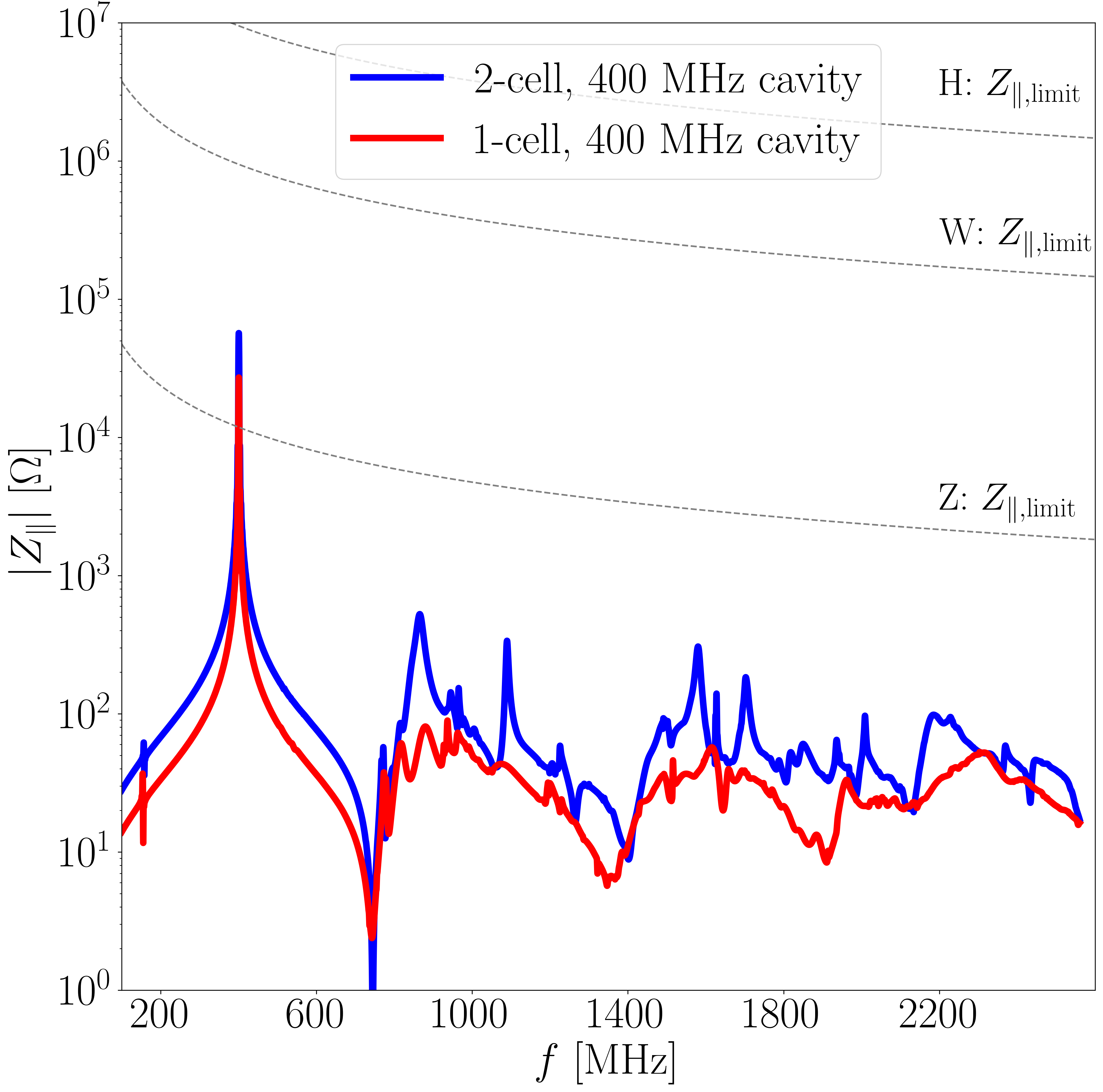 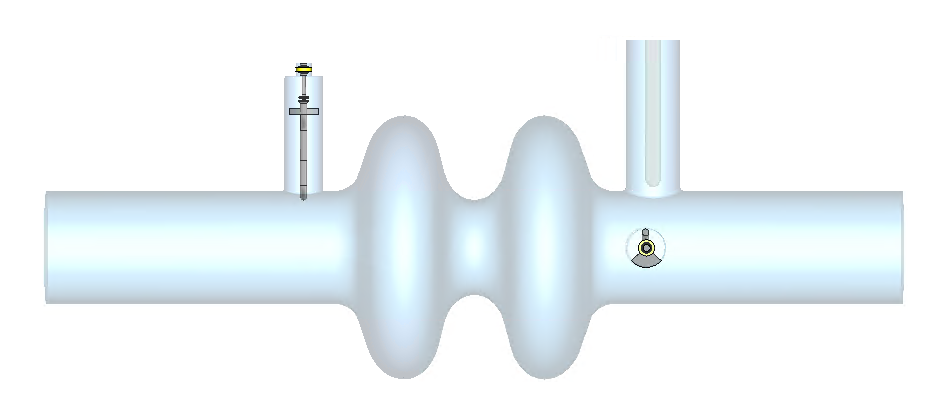 528
[Speaker Notes: Review of cavity designs for FCC-ee Z, W and Higgs modes (1 cell for Z, 2 cells for W and higgs). Shape designed in a way to avoid high longitudinal impedance mode trapped in the cavity. Respective spectrums shown on the two plots. No sharp peak, especially for the single cell cavity (where current is highest). Comparison with beam stability threshold.
There are trapped modes in the transverse plane. To damp them, Shahnam has used 2 hook type coaxial couplers shown here (one for each polarisation mode). Threshold are shown with SR damping (no FB). Also added two simple rather large FPC coaxial couplers shown on next slide.]
FCC HOM Couplers, 800 MHz
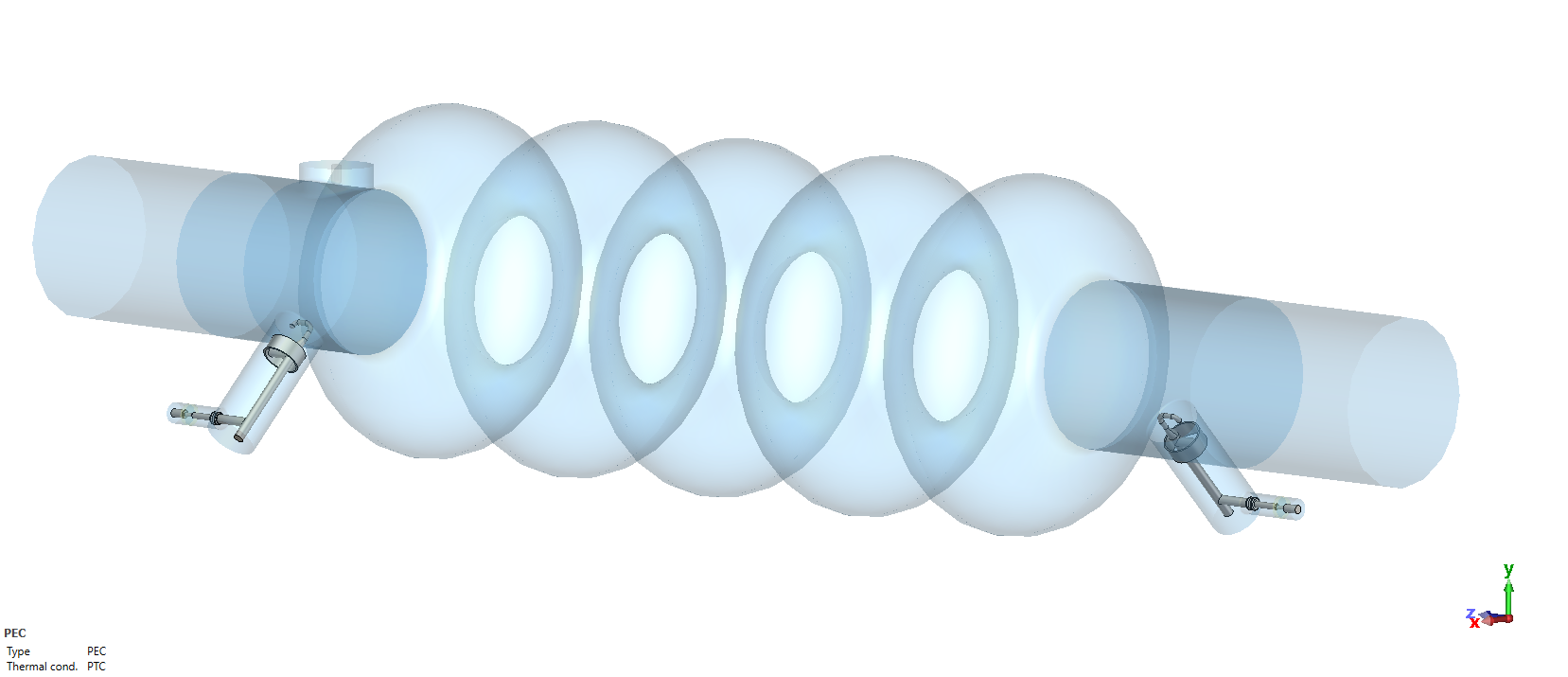 For 5-cell cavities at 800 MHz, exhaustive studies on cavity design & HOM configuration to reach the damping requirements with a two crab cavity type coaxial coupler

Three important lessons from crab cavity program 
Tight tolerances led to machining from Nb-bulk
Careful surface treatment of the Niobium surface similar to the SRF cavities (non-trivial) & active cooling
Cold-to-warm transitions to transport the wideband HOM power is a challenge
Longitudinal modes
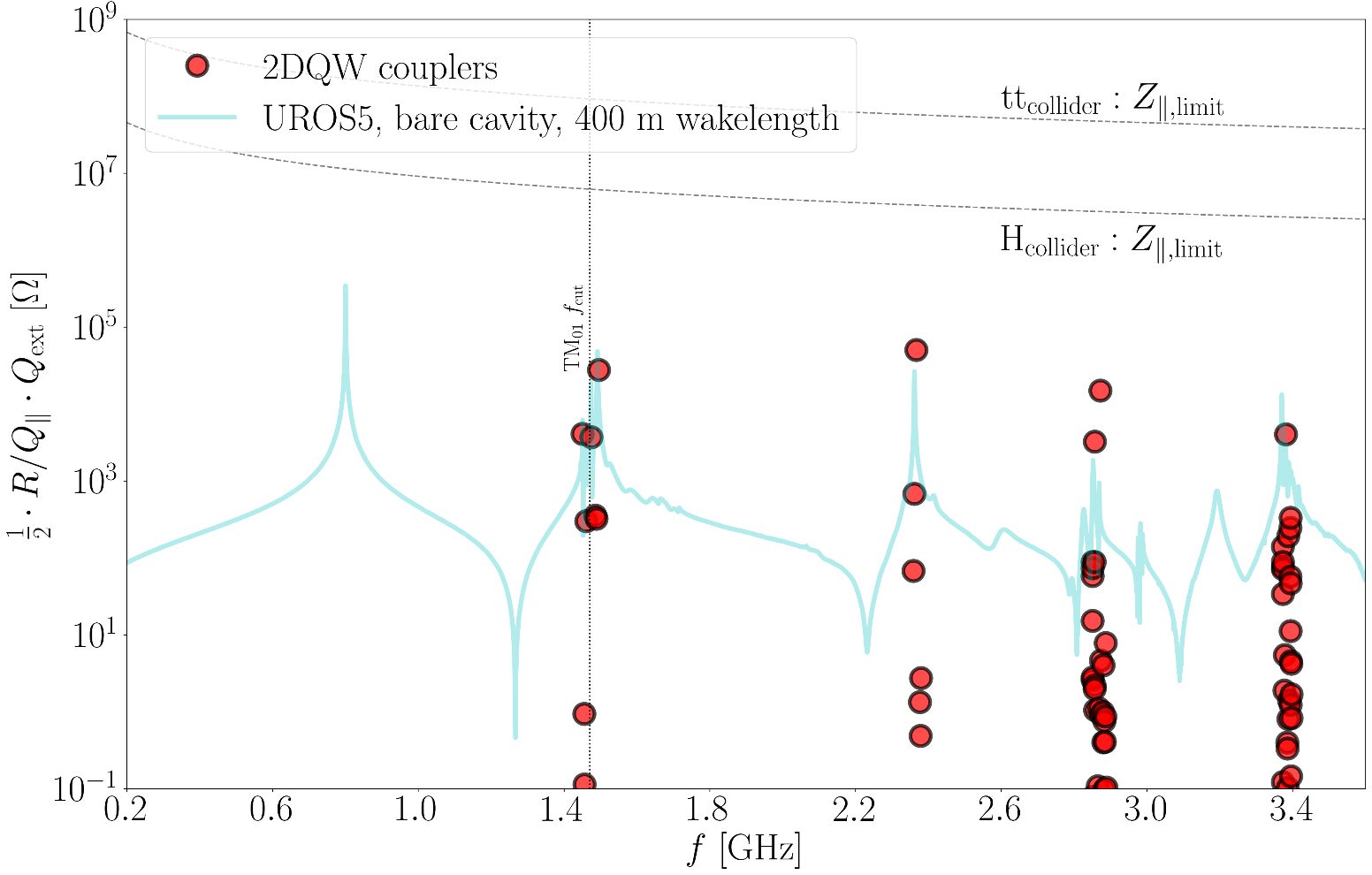 Low freq transverse modes at the H-limit
[Speaker Notes: Review of cavity designs for FCC-ee Z, W and Higgs modes (1 cell for Z, 2 cells for W and higgs). Shape designed in a way to avoid high longitudinal impedance mode trapped in the cavity. Respective spectrums shown on the two plots. No sharp peak, especially for the single cell cavity (where current is highest). Comparison with beam stability threshold.
There are trapped modes in the transverse plane. To damp them, Shahnam has used 2 hook type coaxial couplers shown here (one for each polarisation mode). Threshold are shown with SR damping (no FB). Also added two simple rather large FPC coaxial couplers shown on next slide.]
High Power
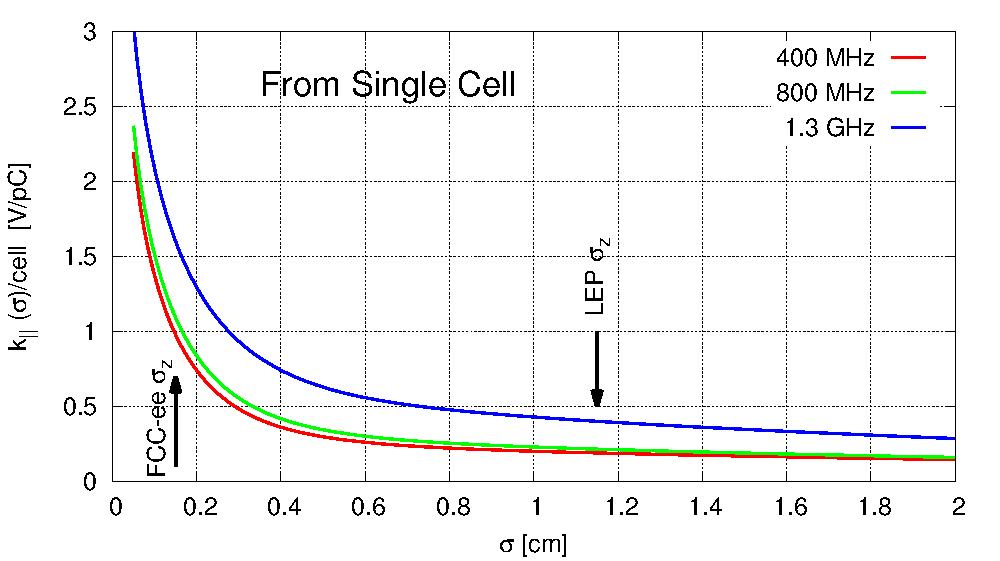 The very short bunches and high currents, the level of HOM power (CW) is 10’s of kW for the Z & up to 1 kW for the ttbar

The HOM power extracted with and w/o collisions can vary by several factors due to bunch length

For non-resonant excitation, the is not a strong dependence on bunch/train spacing for modes above cut-off

For resonant excitation, some filling schemes are forbidden
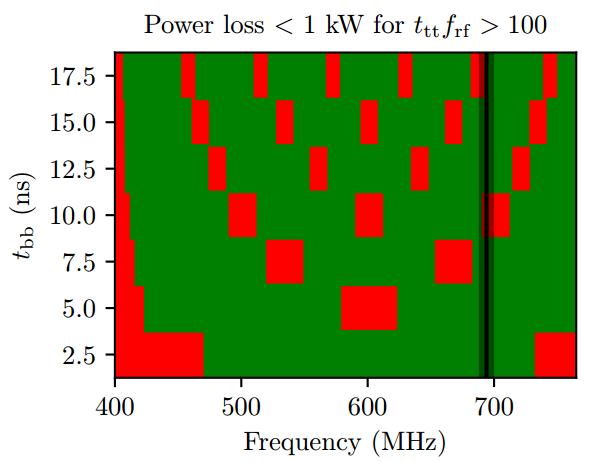 Dangerous
Safe
Cut-off: 765 MHz
HOM Damping, Cryomodule
It was already studied since the 90’s (LHC) that the behavior of HOM damping is different in a cryomodule w.r.t a scheme optimized on a single cavity. Especially true when cavity-cavity coupling is strong due to large apertures


For FCC, inter-cavity damping and extraction of HOM power is essential. This requires accurate knowledge of power distribution in a CM and not just a single cavity
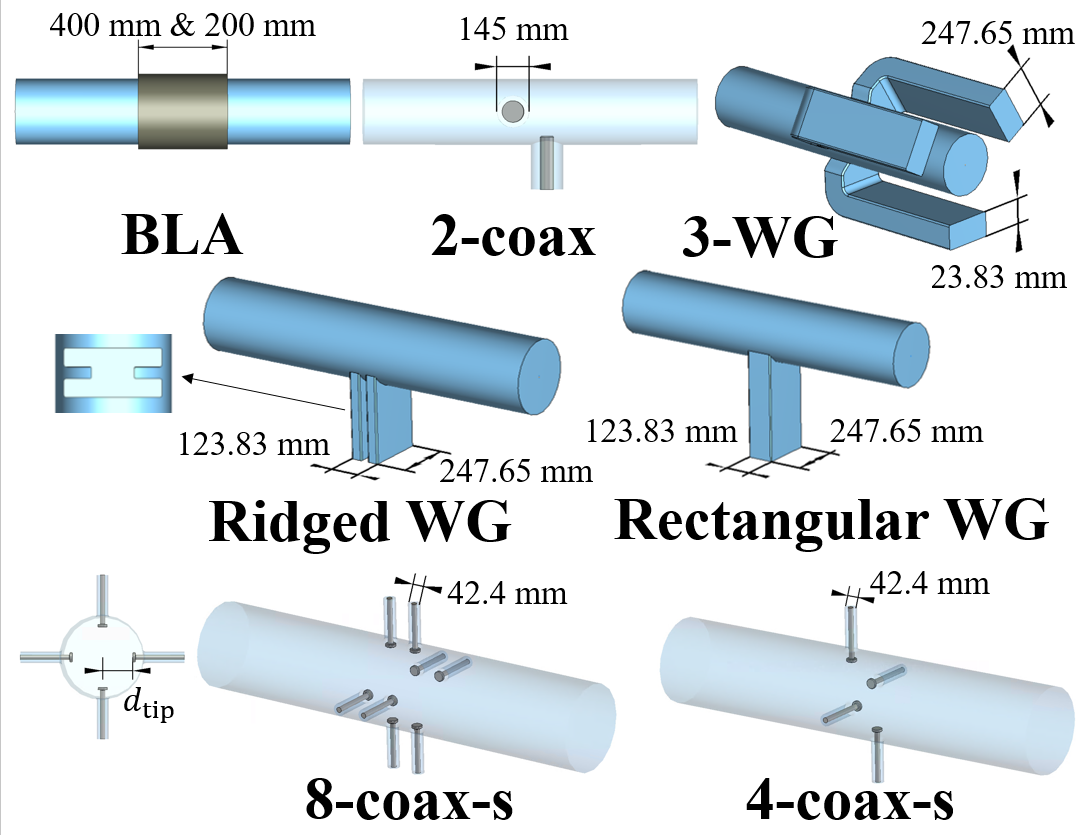 Inter-Cavity Damping, 400 MHz
A 2-coax solution was found to be a simple an efficient solution for damping inter-cavity trapped modes & extraction of power above cut-off

The distribution of power (total = 40 kW) to allow for uniform  output at the level of 10% look reasonable


The huge power extraction and broad-band in nature poses several technical challenges – similar to FPC and complications for CM integration
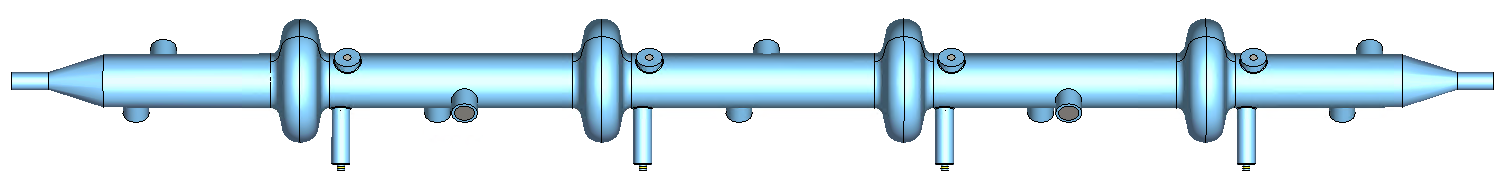 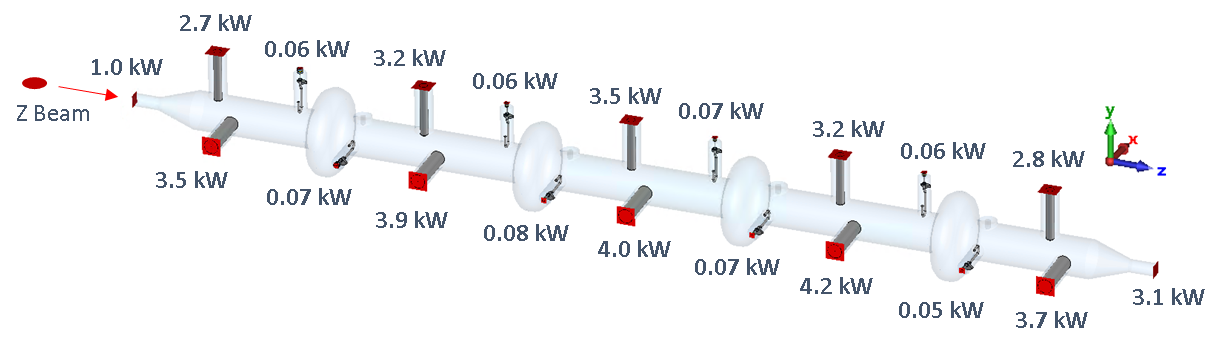 Inter-Cavity Damping, 800 MHz
A single coaxial couplers for efficient damping inter-cavity trapped modes & extraction of power above cut-off. A waveguide solution was studied but more complex to implement

Similar to 400 MHz, approx. 10% of power extraction through these couplers

Some design features to capture both longitudinal and transverse modes to capture different polarizations
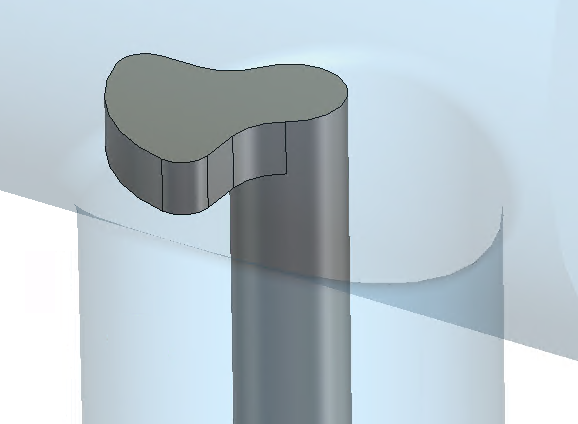 0.06 kW
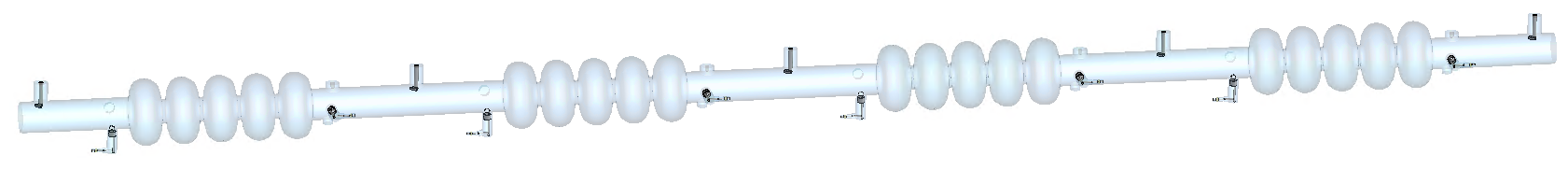 0.28 kW
0.31 kW
0.28 kW
0.05 kW
0.78 kW
0.05 kW
0.06 kW
0.07 kW
0.07 kW
0.08 kW
0.06 kW
0.07 kW
0.73 kW
0.03 kW
Taper or not to Taper
For practical reasons, it is necessary to reduce the aperture a long taper

For the FCC, the broadband part of the HOM spectrum is major contributor to HOM power
 
A “taper-less” cryomodule is preferable but may not be practical at 300 mm aperture

Optimum inter-cryomodule transitions with or w/o use of ferrite materials will be a challenge
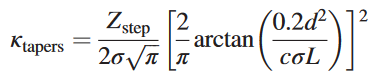 Taper length
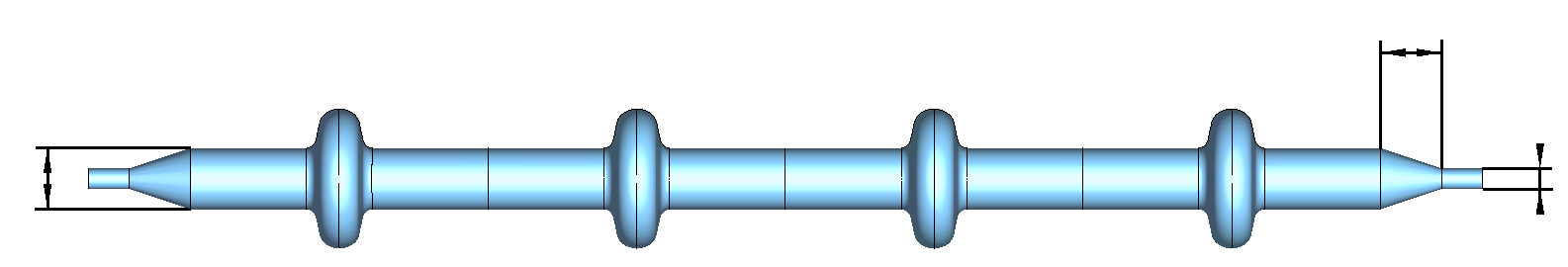 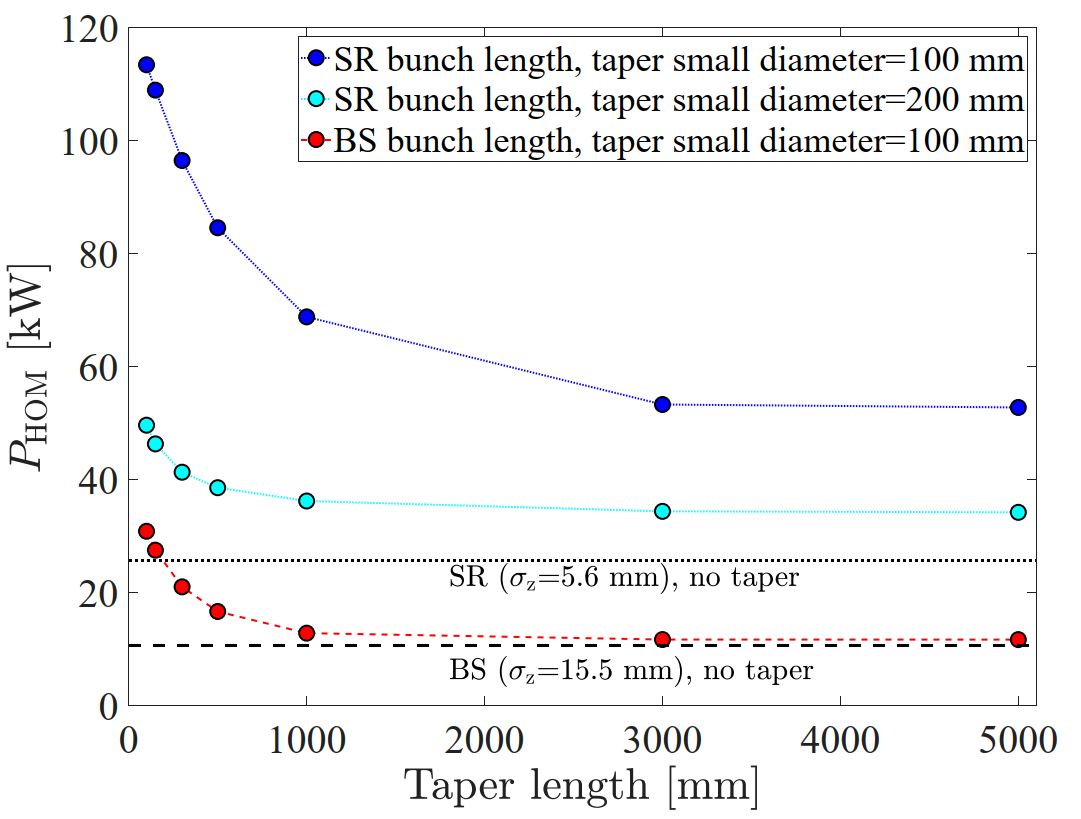 Taper small diameter
300 mm
RF Feedthroughs for HOMs
HL-LHC series
1st prototype
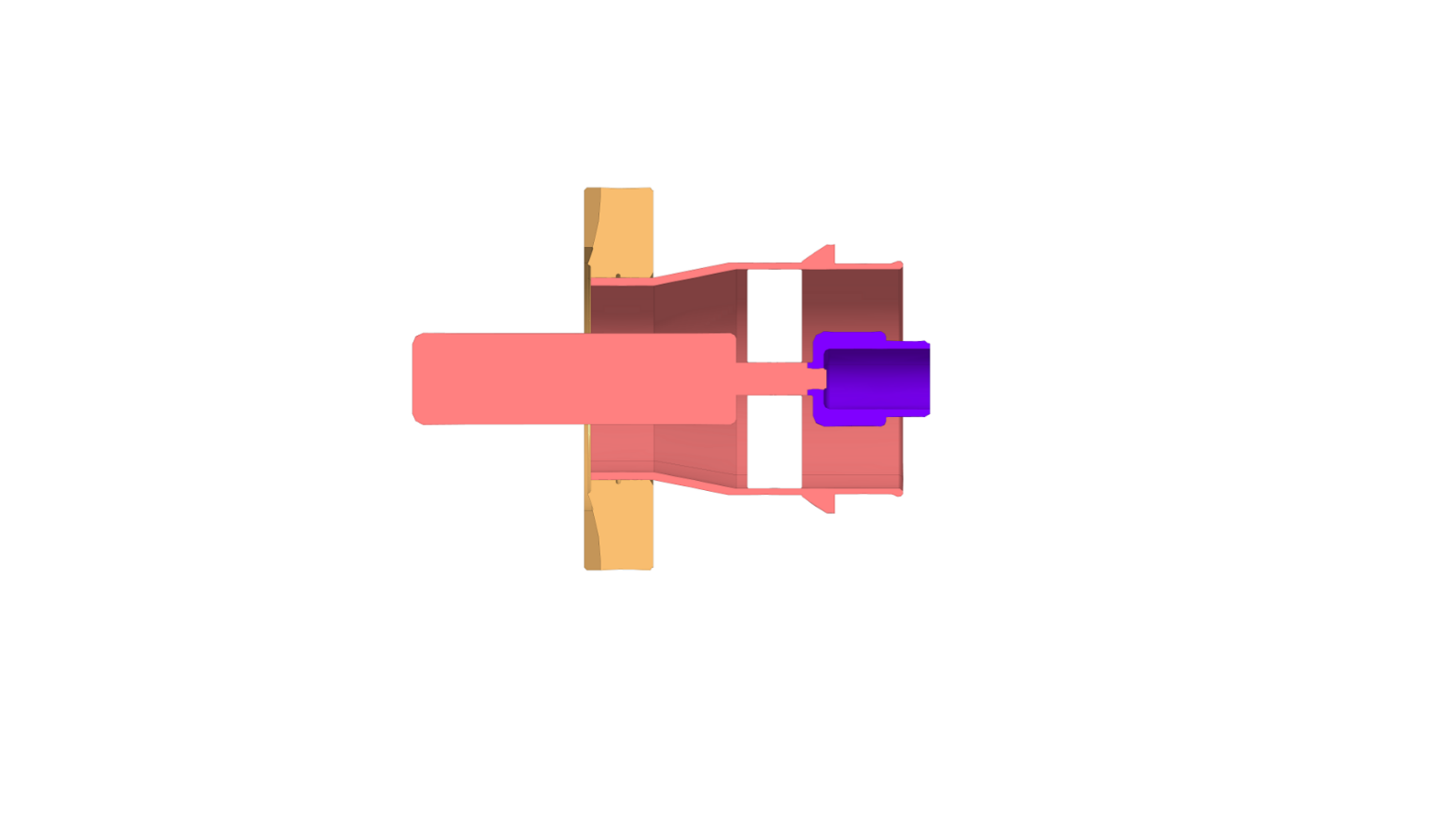 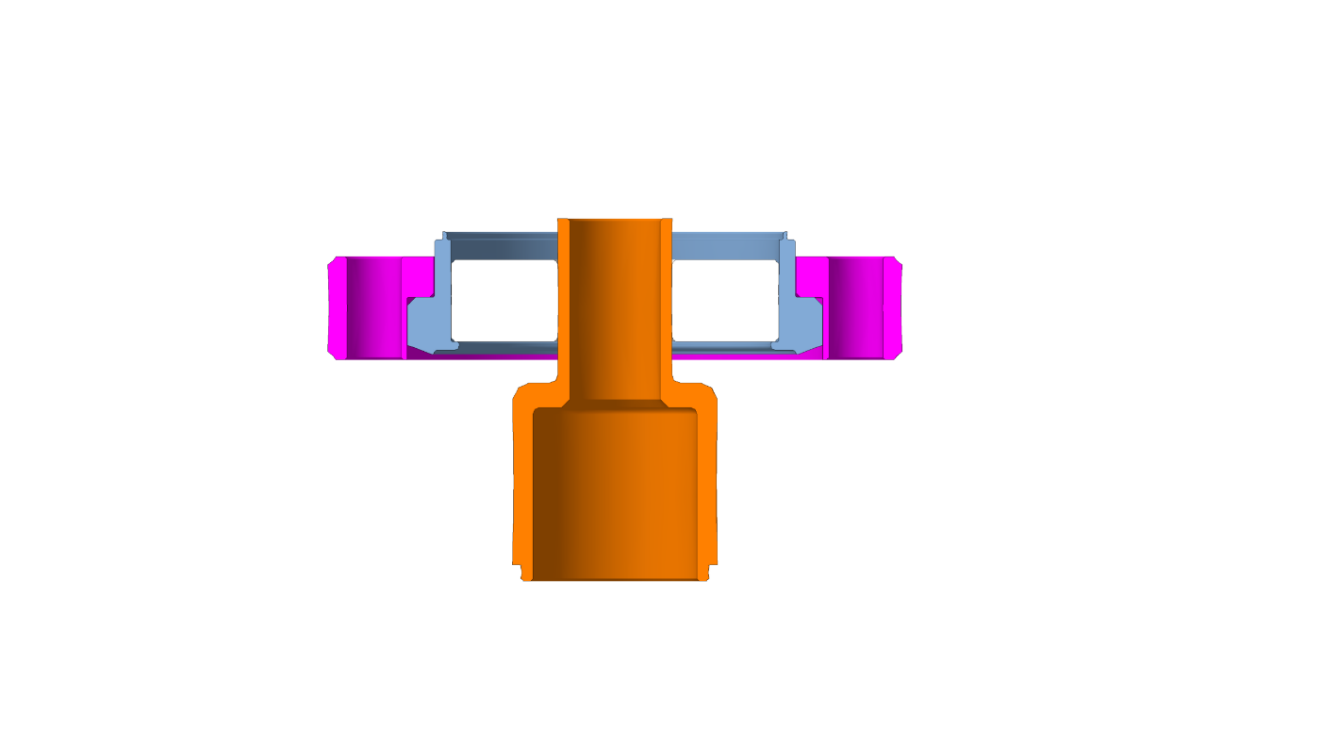 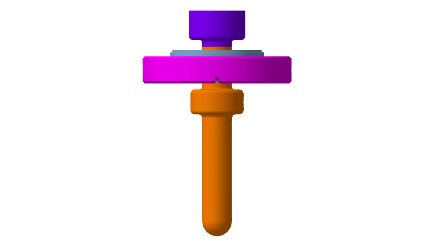 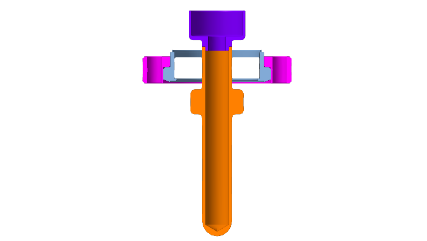 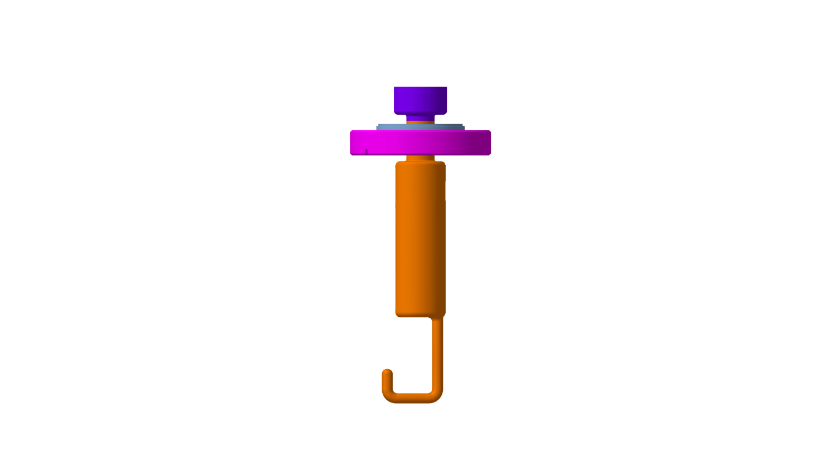 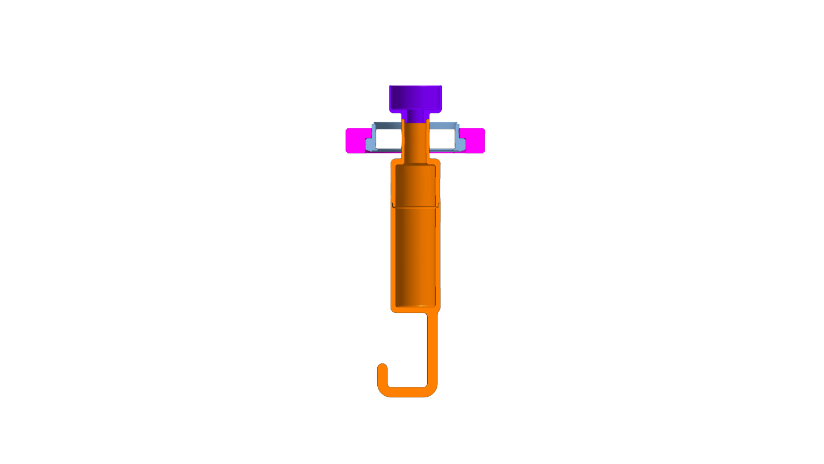 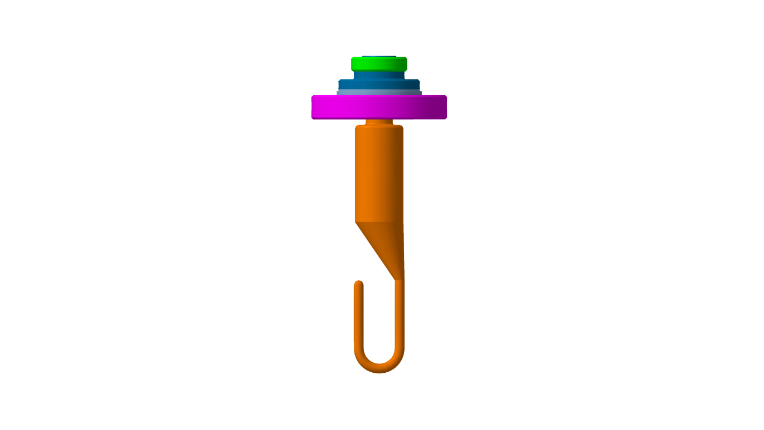 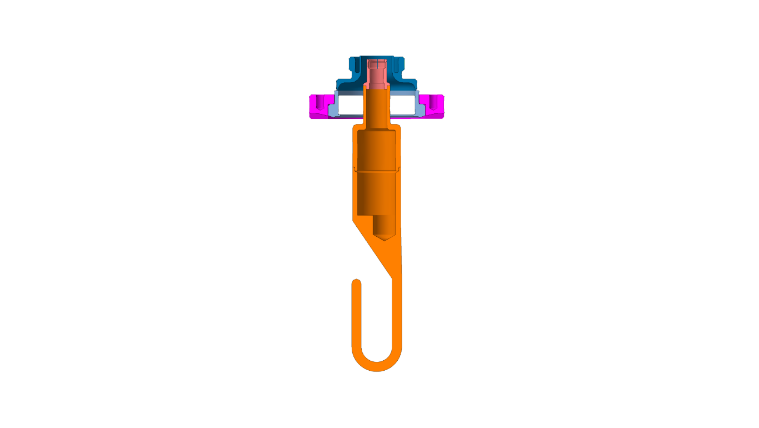 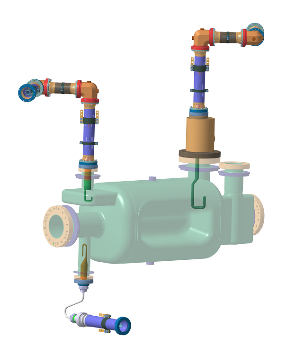 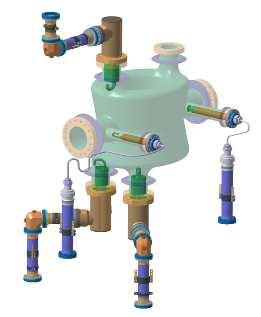 20cm drop test
10cm drop test
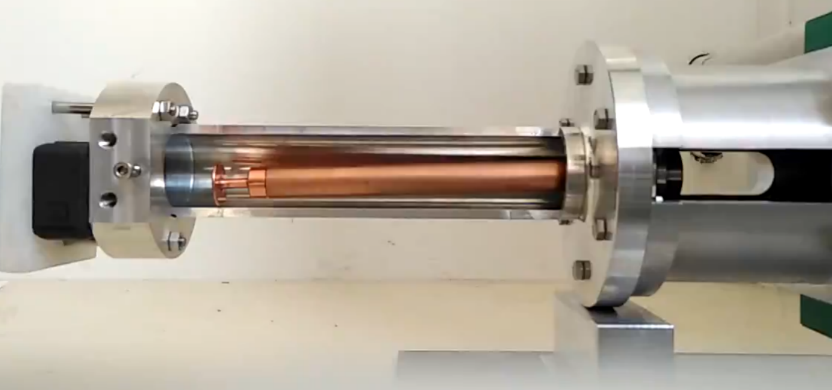 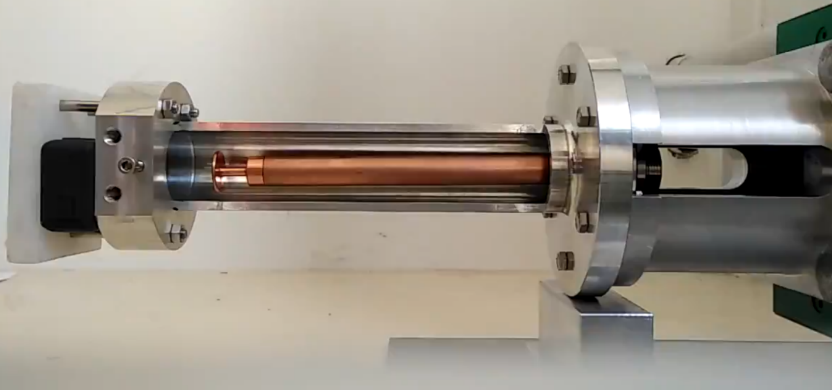 RF Lines for HOMs
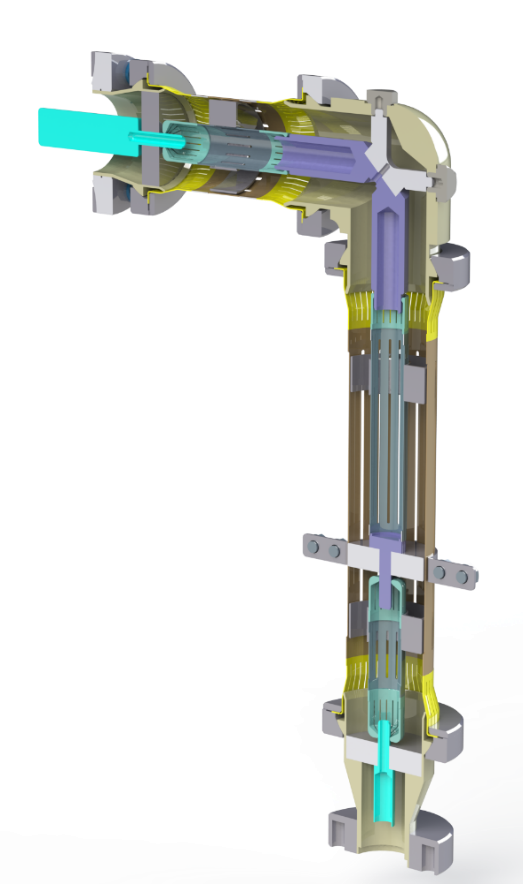 The kWs of power needs to be extracted from the couplers to an appropriate RF load in vacuum

A important development during the crab cavity project at CERN led to the development of semi-rigid lines to handle ~5 kW

Stainless Steel lines with 5 µm copper coating including ceramics for thermal anchor. Special RF fingers & thermal intercepts for to account for thermal cycles

Experience shows that these are not trivial & expensive. Mass production for FCC will be a major challenge
HOM coupler feedthrough 2K
Flexible contacts
Ceramic for thermal anchor 80 K
Transport
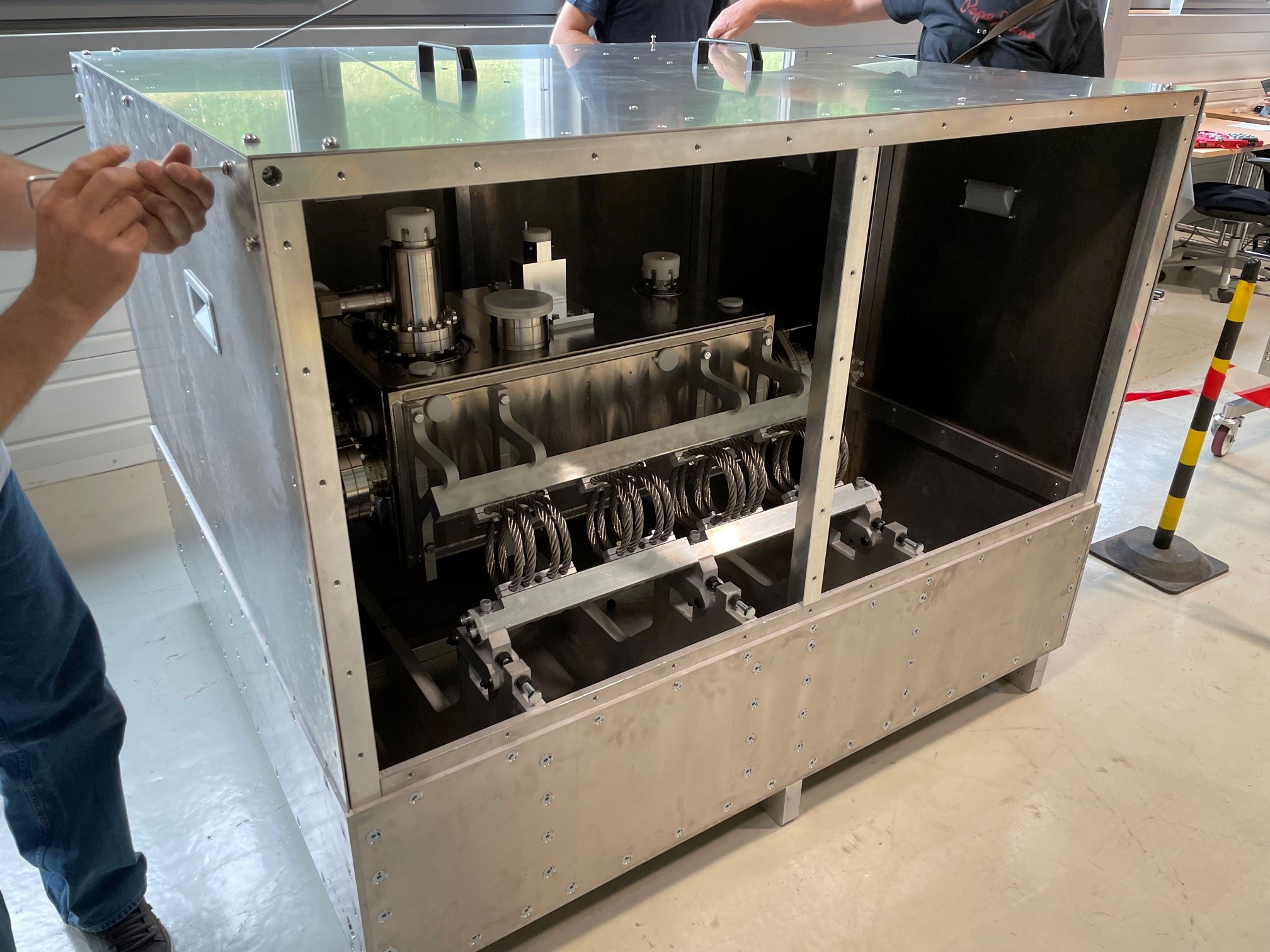 Elaborate simulations to design supporting frame and transport restraints to minimize the stress during transport (cavities, cryomodules & components)

Logistics to apply this on large number of cryomodules is not trivial
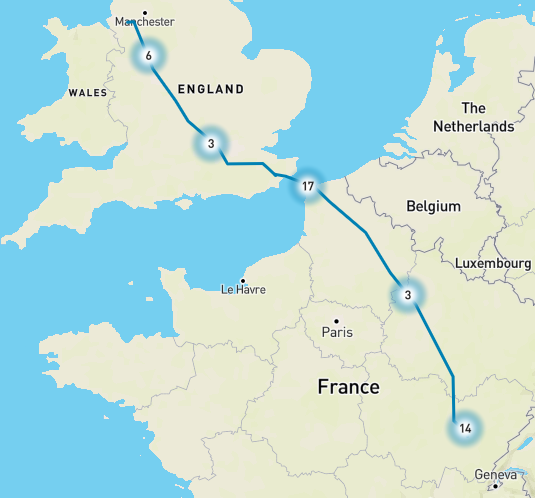 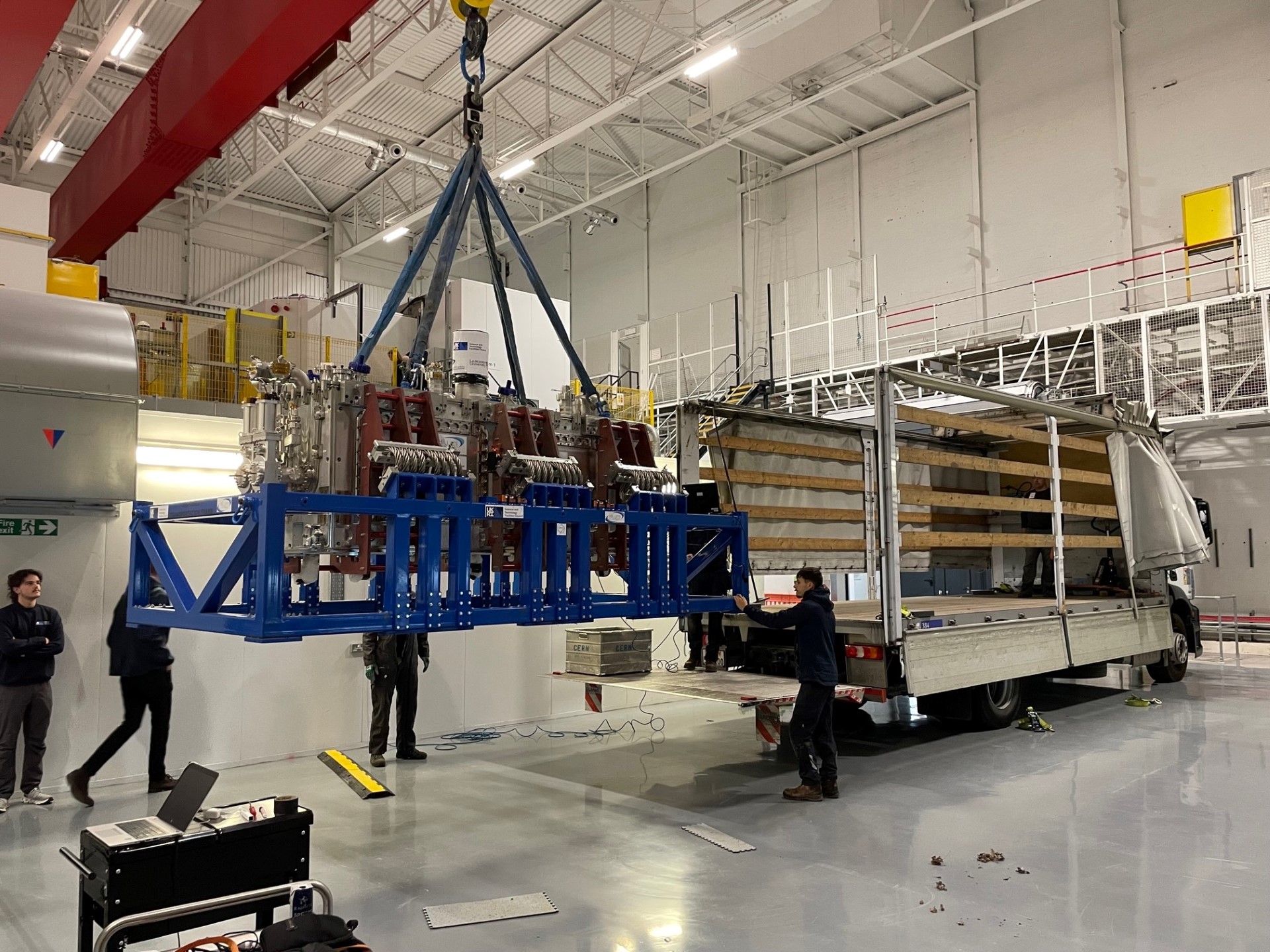 Active shock logging, accelerator meters
Final Thoughts
The FCC requires power couplers (0.2-1 MW level) & many HOM couplers operating at several kW’s level

Efficient power management, RF windows for high power CW operation & transport of couplers will remain the main challenges

The physics timescale proposed for the FCC-ee is very challenging (< 5yrs/working point)
Some References
FPC
https://www.google.com/url?sa=t&rct=j&q=&esrc=s&source=web&cd=&cad=rja&uact=8&ved=2ahUKEwjCpNOB2fiCAxXSDOwKHZoYA1sQFnoECBIQAQ&url=https%3A%2F%2Findico.frib.msu.edu%2Fevent%2F38%2Fattachments%2F159%2F1270%2F20210624_SRF_tutorial_FPC_Eric_Montesinos.pdf&usg=AOvVaw17yghM7w82RMroy5EBoLsr&opi=89978449

HOMC
https://indico.cern.ch/event/1202105/contributions/5391663/attachments/2661531/4610909/1-cell%20and%202-cell%20400%20MHz%20cavity%20RF%20designs%20for%20FCC-ee.pdf
https://indico.cern.ch/event/1280043/
Ceramic Window
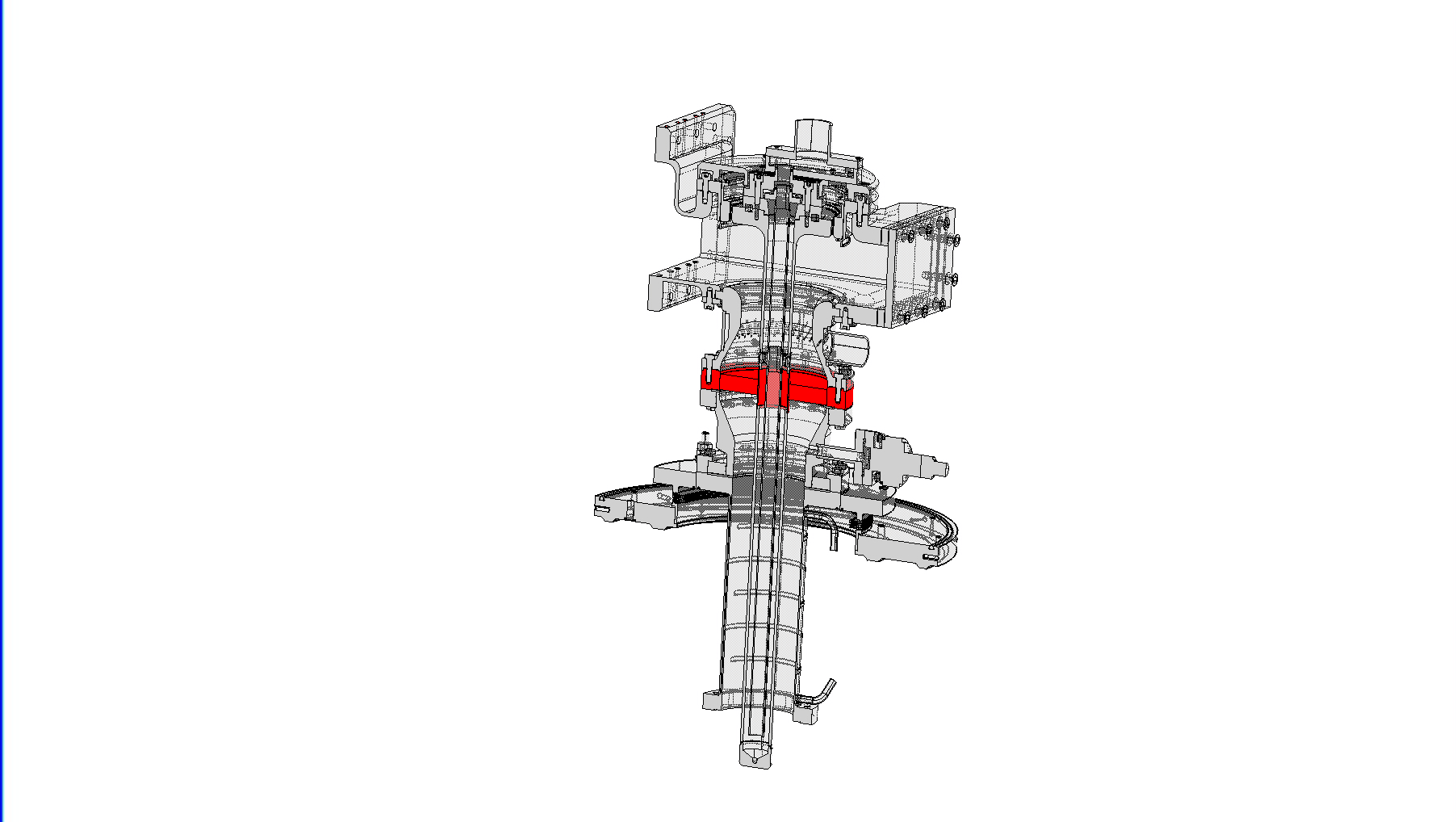 Most sensitive part of an FPC & separates the beam vacuum to atmosphere through which very high-power RF has to be transmitted 
Any leak on the window immediately leads into degradation of the cavity and nearby elements of the machine
It is commonly a ceramic brazed with metal (after metallization Mo-Mg deposition)
CERN specification report (Al2O3 - 97.5 %): http://cds.cern.ch/record/91419?ln=fr
R&D towards 99.5% spec is under study
The SWELL cavity, 600 MHz
Elliptical cavity with radial slots and coaxial couplers for strong HOM damping

A 2-cell design at 600 MHz scenario to be use across the FCC energy regime was proposed to have a single frequency and single cavity type. It is however not beig actively pursued due to beam dynamics issues at 600 MHz for the lowest energy

A prototype at 1.3 GHz is under study for validation to understand the SRF limitations with a complex interface
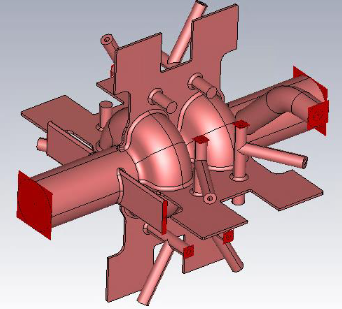 Use of Beam Pipe Absorbers
Beam pipe absorbers given their broadband damping nature has been exploited in various accelerators. Both 300 K and 77 K absorbers have been studied in great detail

The use for FCC is not obvious and not studied in much detail. Some R&D is required to push the usage of BLA’s in a more robust way than it is done today
Cornell beam line absorber (77K)
XFEL beam line absorber (77K)
CESR beam line absorber (300K)
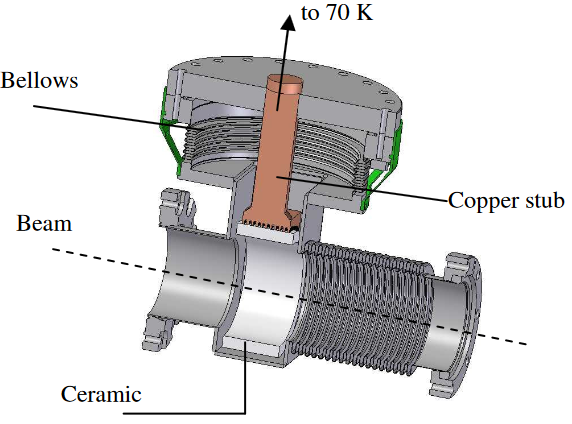 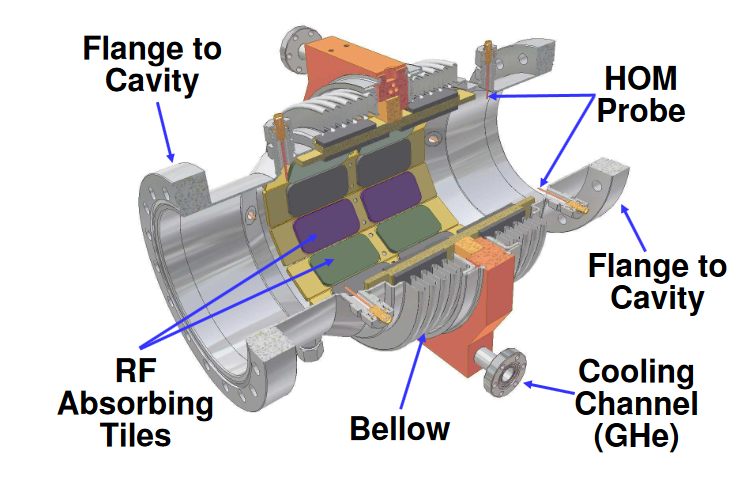 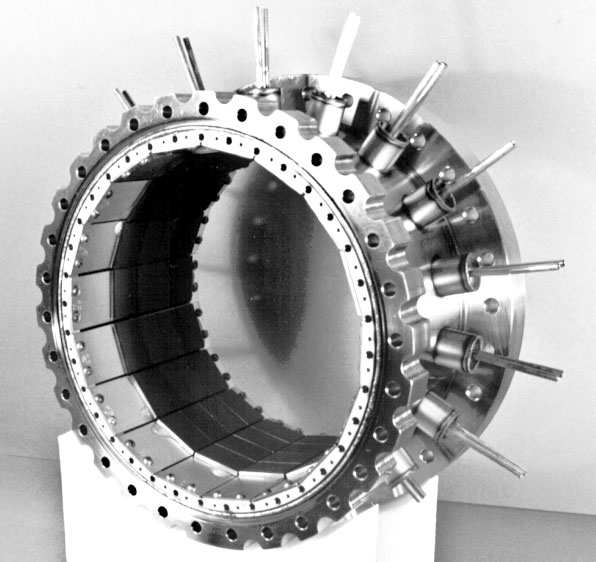 HOMs of the 800 MHz 5-cell cavity
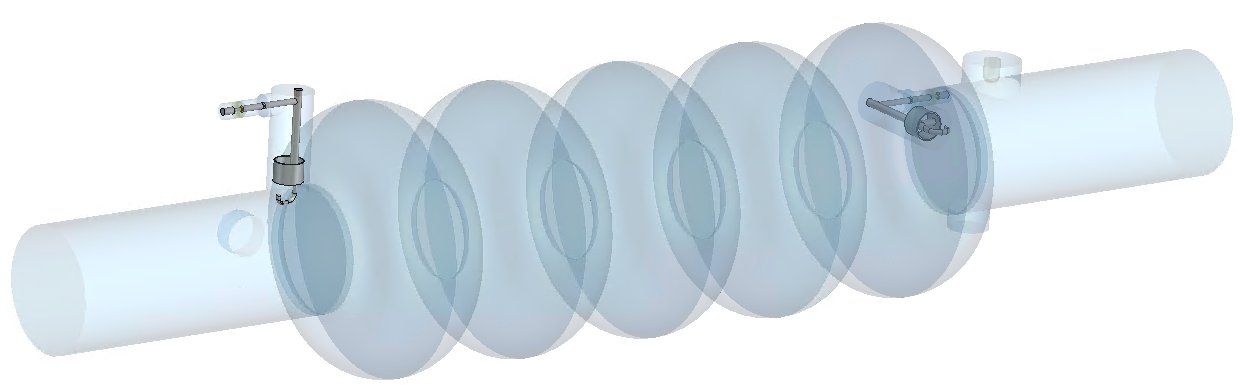 2DQW couplers
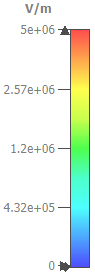 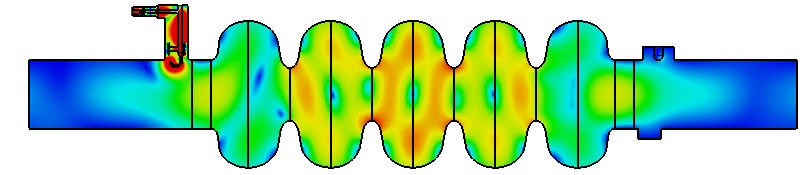 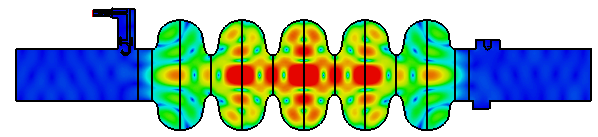 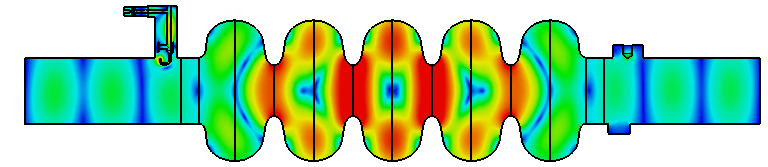 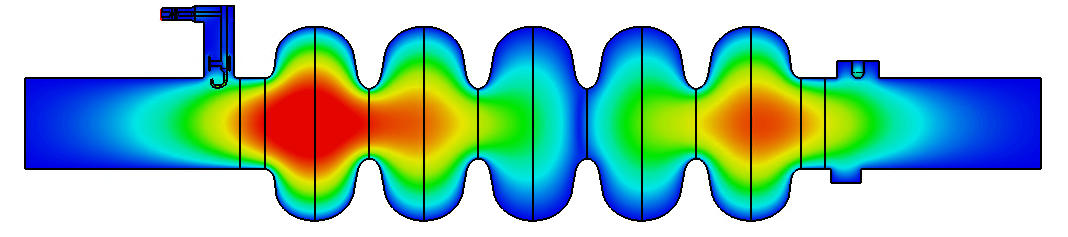 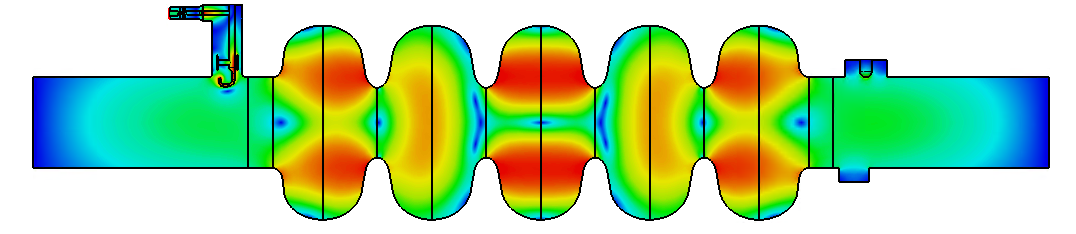 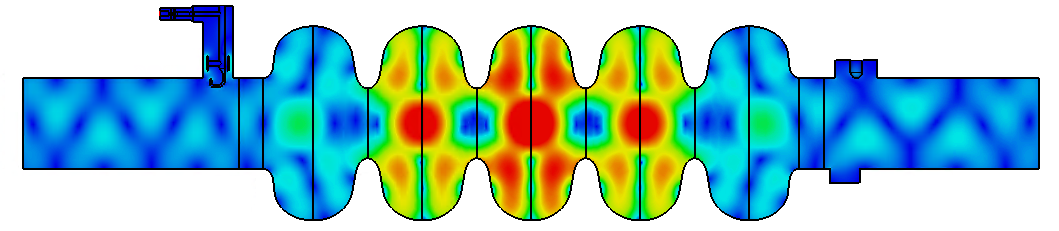 Some dangerous HOMs above BP cutoff weakly couple to HOM couplers  their Q-factor dominated by power propagating out through BPs

It's not enough to examine the HOMs of a single cavity  the impedance in a cavity string must be considered
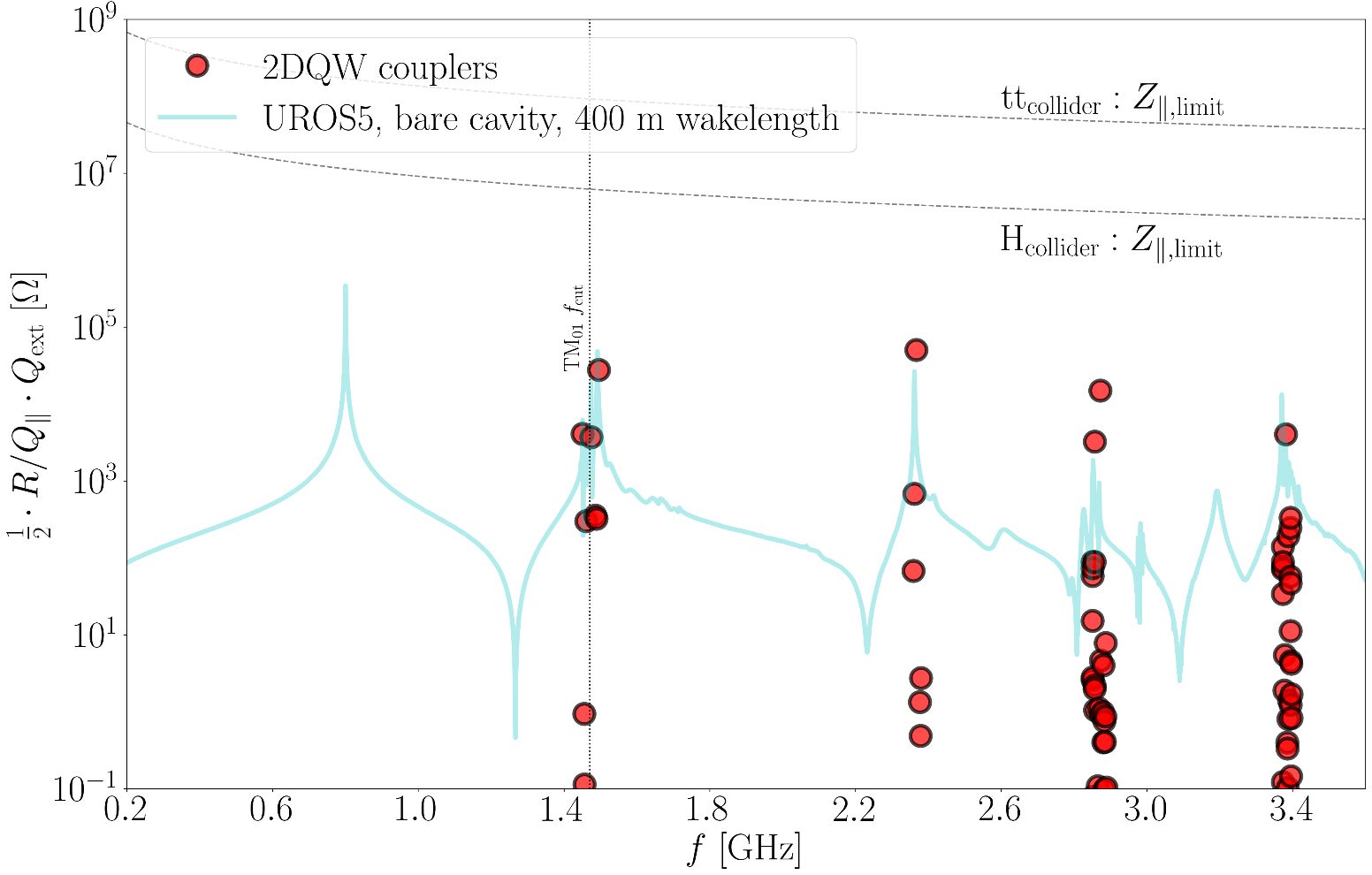 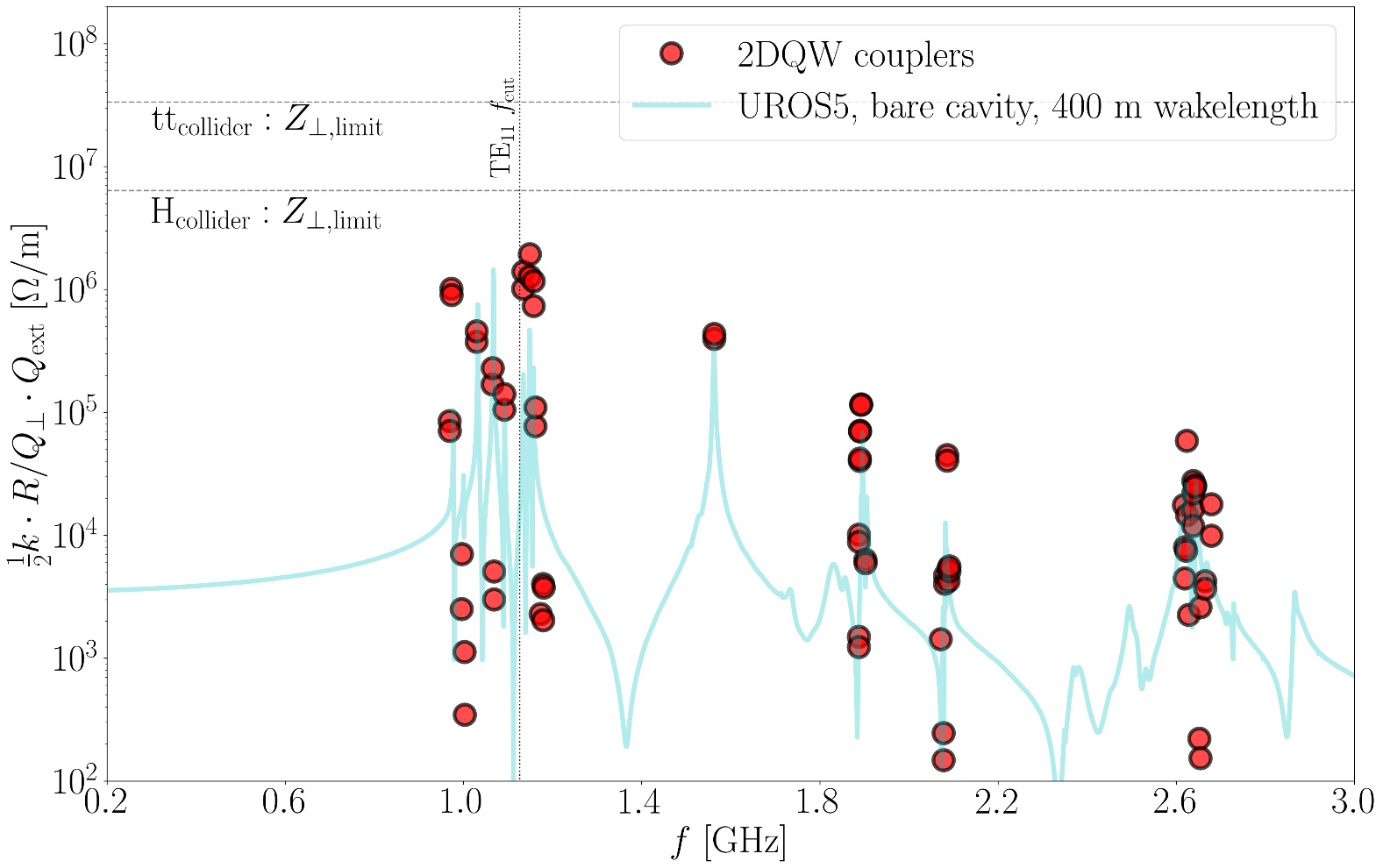